The Things Network.cat
Taller de Visualització de dades
Xarxa comunitària perl’Internet de les Coses
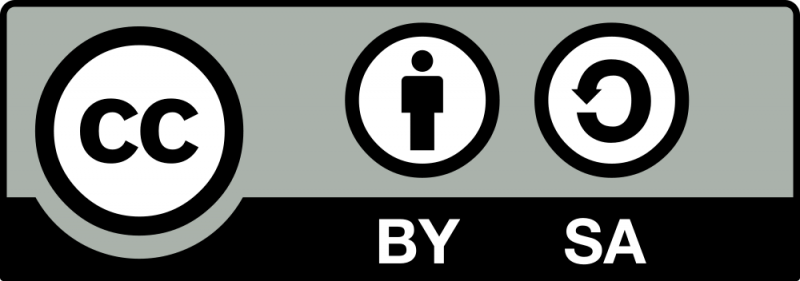 @ttncat
thethingsnetwork.cat

@thethingsntwrk
thethingsnetwork.org
Introducció
Big data?
Quines coses?
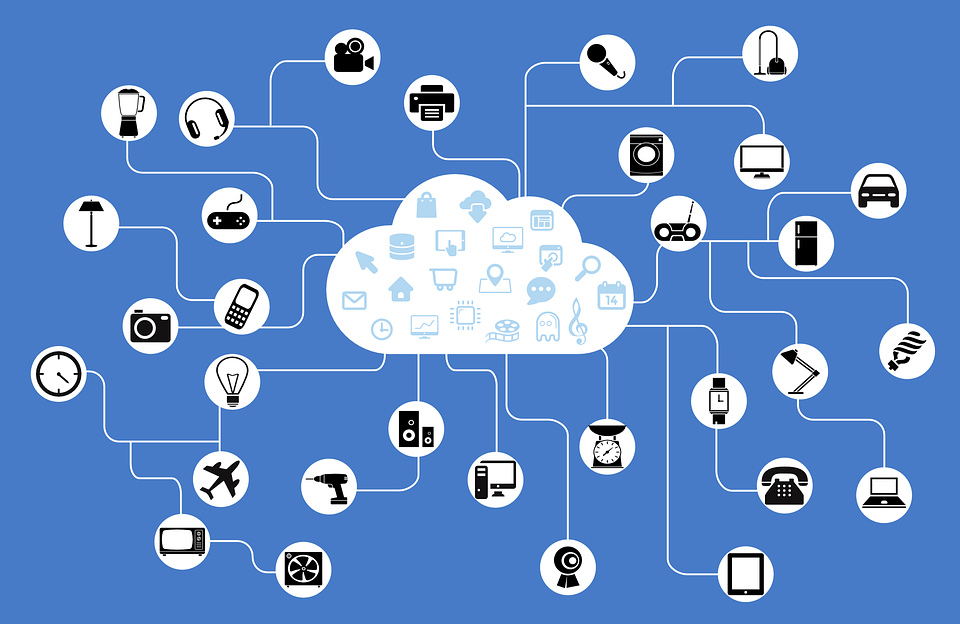 IoT genera grans quantitats de dades, per utilitzar-les cal convertir-les a un format que permeti entendre-les, analitzar-les i explicar-les.
[Speaker Notes: Big data i IoT són conceptes diferents però estretament vinculats. Si aquestes dades les recollim de totes les coses, imagineu-vos la quantitat de dades que tindrem, o tindran! Això és desitjable?  Imatge de Jeferrb  CC0 Creative Commons Clive Humby, un empresari que comercialitzava dades, el 2016 va dir la famosa frase “Data is the new oil” que després va ser incorporada per l’informe final del World Economic Forum el 2011, que considerava que les dades eren un nou actiu economic, com el petroli.]
Quines dades volem recollir?
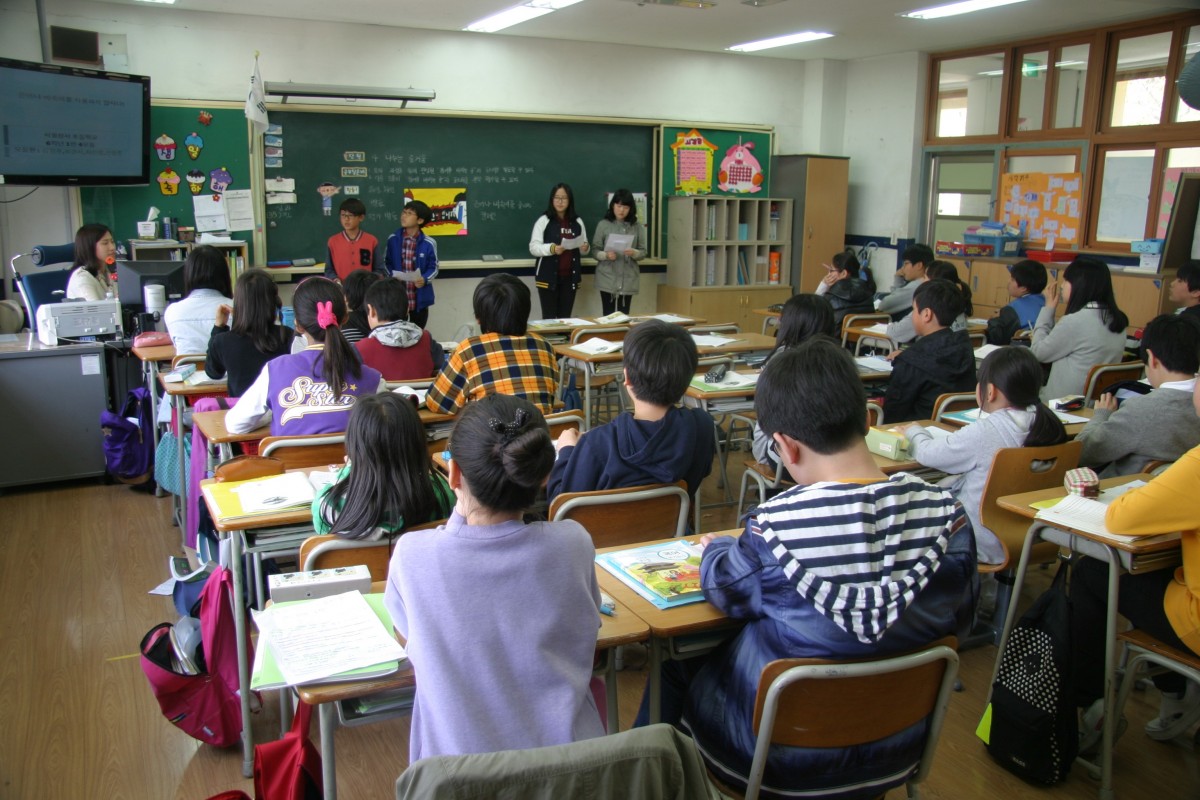 [Speaker Notes: Què volem saber? Quins són els objectius?
Nivell de confort => què vol dir això? => Fluctuació de temperatura/humitat? (tb consum)
Ocupació => Número de nens per classe

Dades objectives
Temperatura
Humitat
CO2
Lluminositat
Corrents d’aire
Ocupació

Com els distribuïm
Més o menys a prop de les finestres
A quina alçada?
En zones de trànsit?

Cada quant de temps
Cada 5 minuts?
En horari de l’aula o també abans o després?
Esdeveniments (portes/finestres obertes)

Ens falta…
Alguna dada objectia que finalment no estem recollint
Dades ambientals de l’exterior

Anàlisi?
Dades secundàries (fluctuacions de temperatura, contrast tèrmic, relació CO2/ocupació, fluxes de persones,...)
Evolucions diàries
Creuament de dades (gradient tèrmic vs. despesa en calefacció)
Metadades (resolució, precisió,...)
Gradient espacial
Notificacions => quí les rep?

Representació
Mostrar dades primàries (15% estalvi x concienciació)
Volem representar dades secundàries, fruit de comparar dos o més dades => presa de decisions.

Persistència
Per quant de temps?
Amb quin nivell de granularitat?
Només dades primàries o també secundàries?

Privacitat
Privacitat no és només no posar noms
Algunes dades petmeten identificar persones (localització, MACs,...)
Encriptació de dades, però i les metadades?

Transmissió de dades
Les dades obertes requereixen una xarxa oberta
No pots parlar de privacitat (dades, metadades) si algú altre controla la xarxa


Dades IoT
Monitoritzar dades sobre temperatura (s’ha de mantenir entre uns valors específics) en intervals determinats es mira la temperatura a través d’una pantalla.
El dispositiu emet una alarma quan la temperatura està per sota o sobre d’un valor determinat.
La sent la persona que podrà dur a terme l’acció necessària: tancar la porta o reparar la calefacció.

Indicadors  derivats (per optimitzar l’ús)
Calcular la fluctuació de la temperatura dins la casa, com menys fluctuació menys energia consumirà, s’optimitzarà si s’estableix un nivell de variació idoni pel baix consum.
Combinació dades IoT, indicadors i altres dades 

Nombre de persones , per hores del dia
Quin sala visiten més, de quina entren i surten més sovint 
Quina és la fluctuació de les temperatures de les habitacions com més gent hi ha
Cal canviar la intensitat en funció de la quantitat de gent?


https://pxhere.com/en/photo/1097897]
Quines dades volem recollir?
Big data?
Meaningful data!
Quines dades volem recollir?
Què volem saber? Quins són els objectius?
Quines dades objectives (sensors) podem tenir?
Com els distribuïm?
Cada quant temps les mesurem?
Què és el que sabem que ens falta saber?
Com les analitzem?
Dades secundàries / dades agregades
Metadades / Ontologia
Com les representem?
Notificacions / Informes / Alarmes
Com les persistim?
Com protegim la privacitat? Anonimització?
I evidentment… com transmetem aquesta informació?
[Speaker Notes: Què volem saber? Quins són els objectius?
Nivell de confort => què vol dir això? => Fluctuació de temperatura/humitat? (tb consum)
CO2, volàtils (“efecto trigre”) i la seva relació amb el rendiment cognitiu
Ocupació => Número de nens per classe
Mobilitat

Dades objectives
Temperatura
Humitat
CO2
Lluminositat
Corrents d’aire
Ocupació
Estats portes / finestres
Nivell de soroll (reverberació)
Cobertura WIFI / Connectivitat

Com els distribuïm
Més o menys a prop de les finestres
A quina alçada?
En zones de trànsit?

Cada quant de temps
Cada 5 minuts?
En horari de l’aula o també abans o després?
Esdeveniments (portes/finestres obertes)

Ens falta…
Alguna dada objectiva que finalment no estem recollint
Dades ambientals de l’exterior

Anàlisi?
Dades secundàries (fluctuacions de temperatura, contrast tèrmic, relació CO2/ocupació, fluxes de persones,...)
Evolucions diàries
Creuament de dades (gradient tèrmic vs. despesa en calefacció)
Gradient espacial
Ontologia (localització, resolució, precisió, rangs...)

Representació
Mostrar dades primàries (15% estalvi x concienciació)
Volem representar dades secundàries, fruit de comparar dos o més dades => presa de decisions => objectius!!!
Granularitat temporal
Tipus de visualització
Agregació geogràfica

Notificacions 
Legislació! / Recomanacions
Quí les rep? Còm s’actua?

Persistència
Per quant de temps?
Amb quin nivell de granularitat?
Només dades primàries o també secundàries?

Privacitat [Bluetooth, BCNNow]
Privacitat no és només no posar noms
Dades voluntàries / observades / inferides (https://www.theguardian.com/news/datablog/2014/apr/22/how-much-is-personal-data-worth)
Algunes dades petmeten identificar persones (localització, MACs,...)
Encriptació de dades? i metadades?

Transmissió de dades
Les dades obertes requereixen una xarxa oberta
No pots parlar de privacitat (dades, metadades) si algú altre controla la xarxa]
Eines de codi lliure
Node-RED
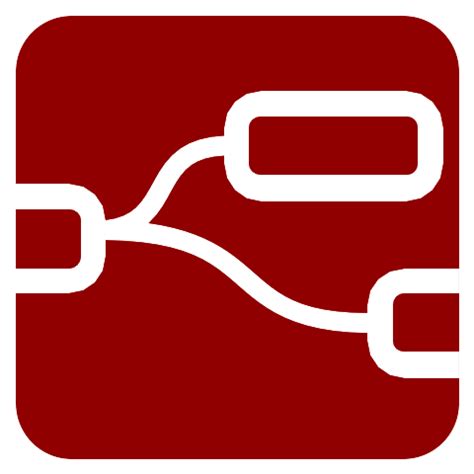 https://nodered.org/Node-RED és una eina per enllaçar dispositius, APIs i serveis. El seu interfície web es basa en “nodes” que reben, manipulen i passen missatges a altres nodes. Té una gran comunitat i centenars de “nodes” per interaccionar amb diferents serveis o processar dades.
Un dels nodes és de node-red-dashboard, que permet visualitzar gràficament (tot i que d’una manera senzilla) la informació que manipulen. És 100% temps-real.
Però pot ser un punt d’entrada per manipular i ingerir informació que després es podrà visualitzar amb qualsevol de les altres solucions aquí tractades.
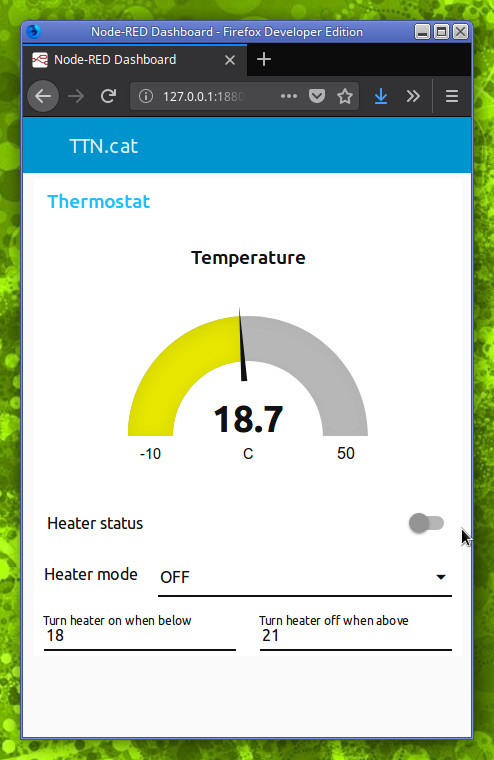 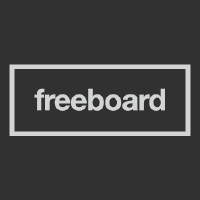 FreeBoard
https://freeboard.io/Dashboard senzill però versàtil per visualitzar dades en temps real. No permet l’anàlisi ni creuament de dades, cada widget funciona per separat i obté del dades d’una datasource concret.
Per tant el processament de dades s’ha de fer abans.
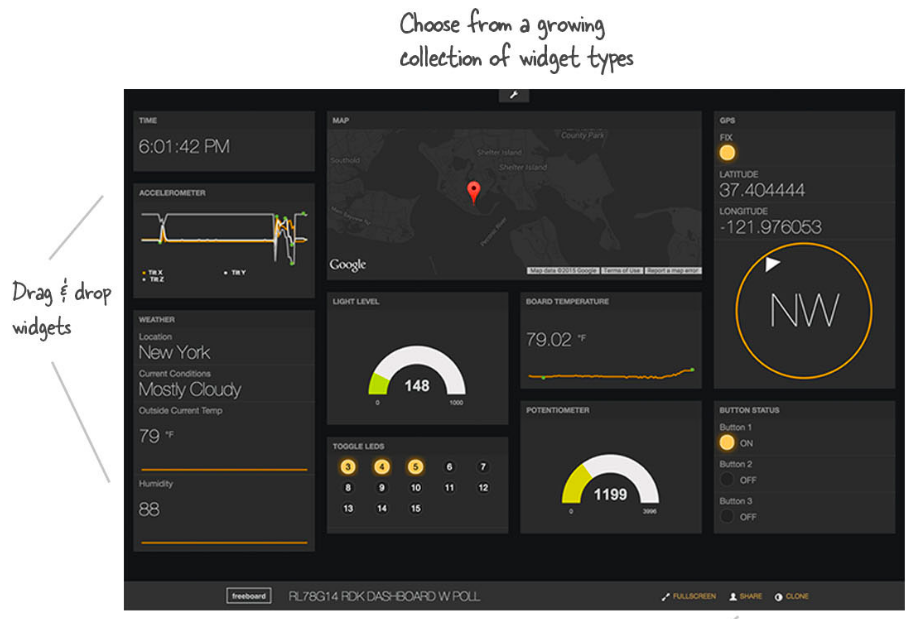 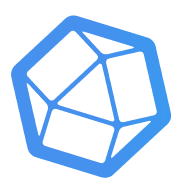 Chronograf
https://www.influxdata.com/time-series-platform/chronograf/
Molt semblant a Grafana, és un dels components de la pila TICK de InfluxData:
Telegraf
InfluxDB
Chronograf
Kapacitor
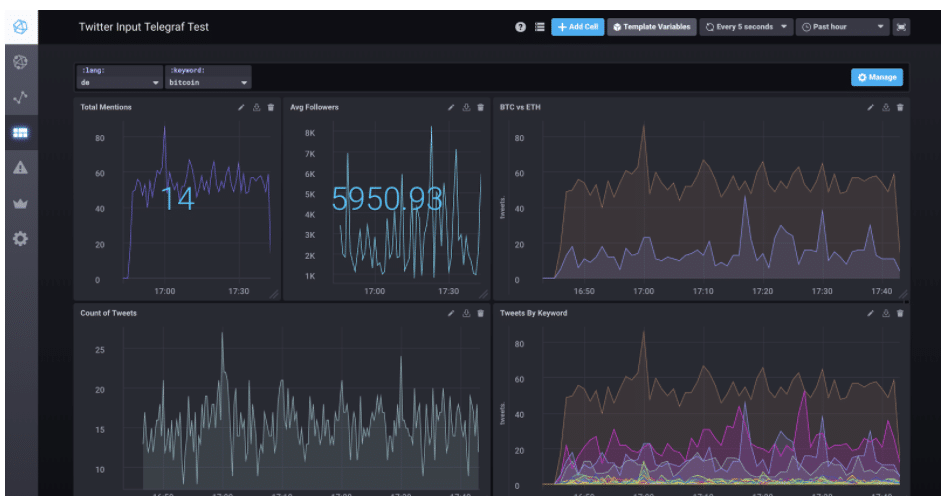 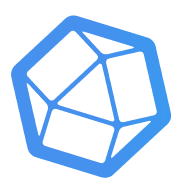 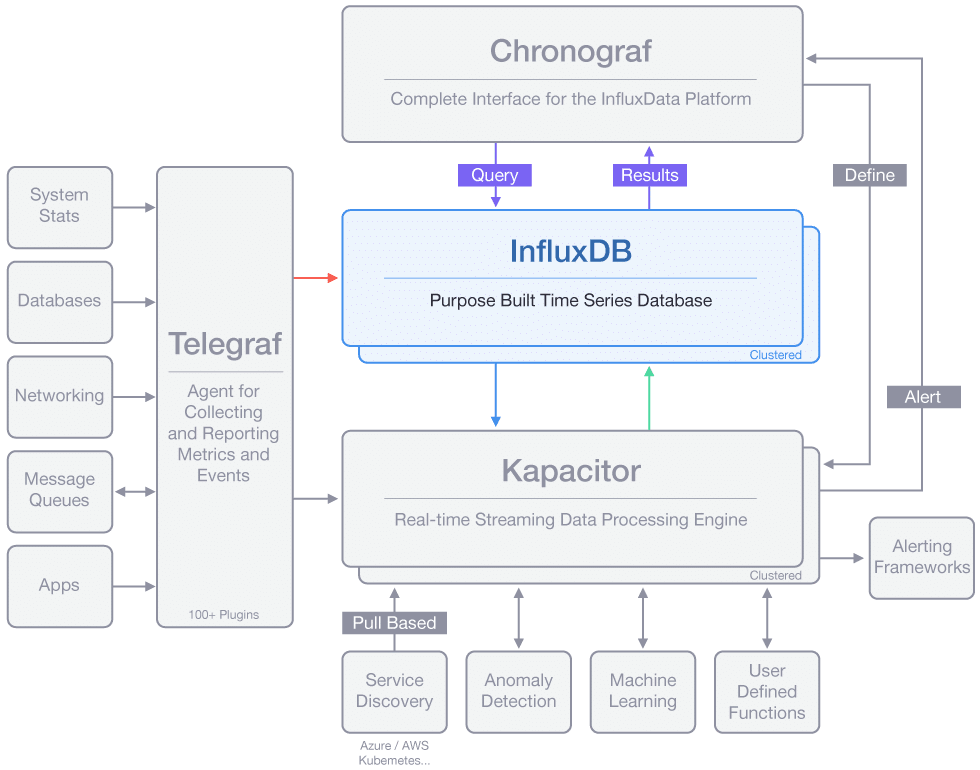 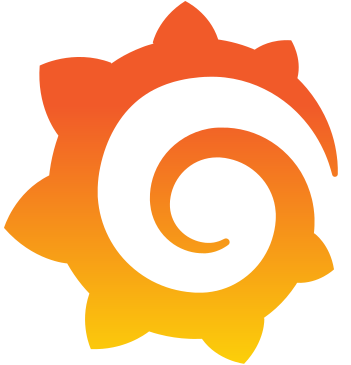 Grafana
http://grafana.com/
Consulta i representa dades emmagatzemades en bases de dades temporals (time series databases). 
Permet realitzar agregacions temporals “en viu” i disposa de nombrosos widgets de visualització.
Permet barrejar dades de dos origens en el mateix gràfic, però no realitzar càlculs barrejant la informació. Disposa d’un sistema d’alarmes i notificacions.
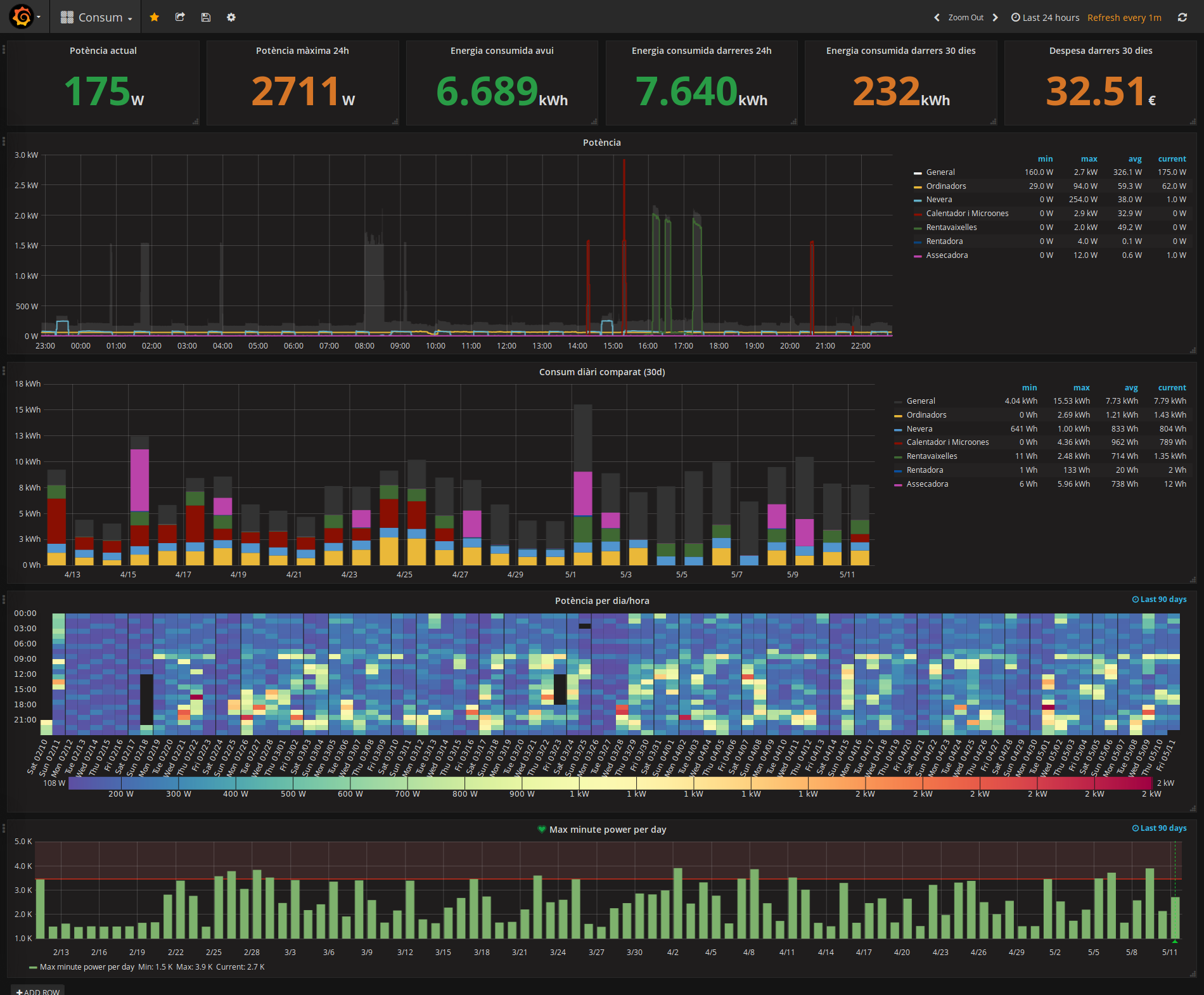 ThingSpeak
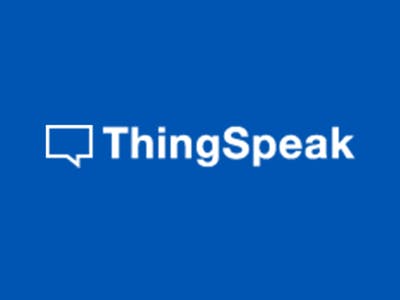 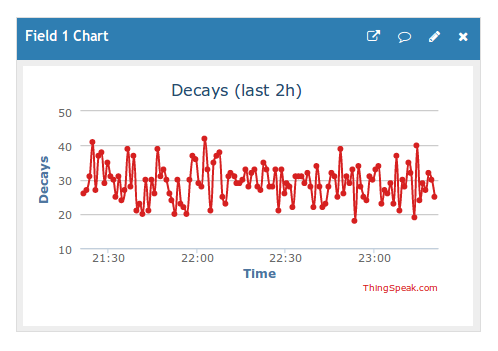 https://thingspeak.com/ 
Plataforma i API open source, recull analitza i visualitza dades de sensors i altres fonts.
Interfície senzill però amb la possibilitat de definir la granularitat de les dades i metadades.
Permet embebir els gràfics en altres medis.
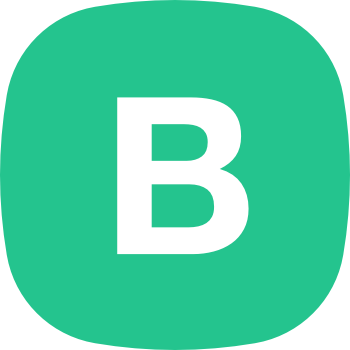 BLYNK
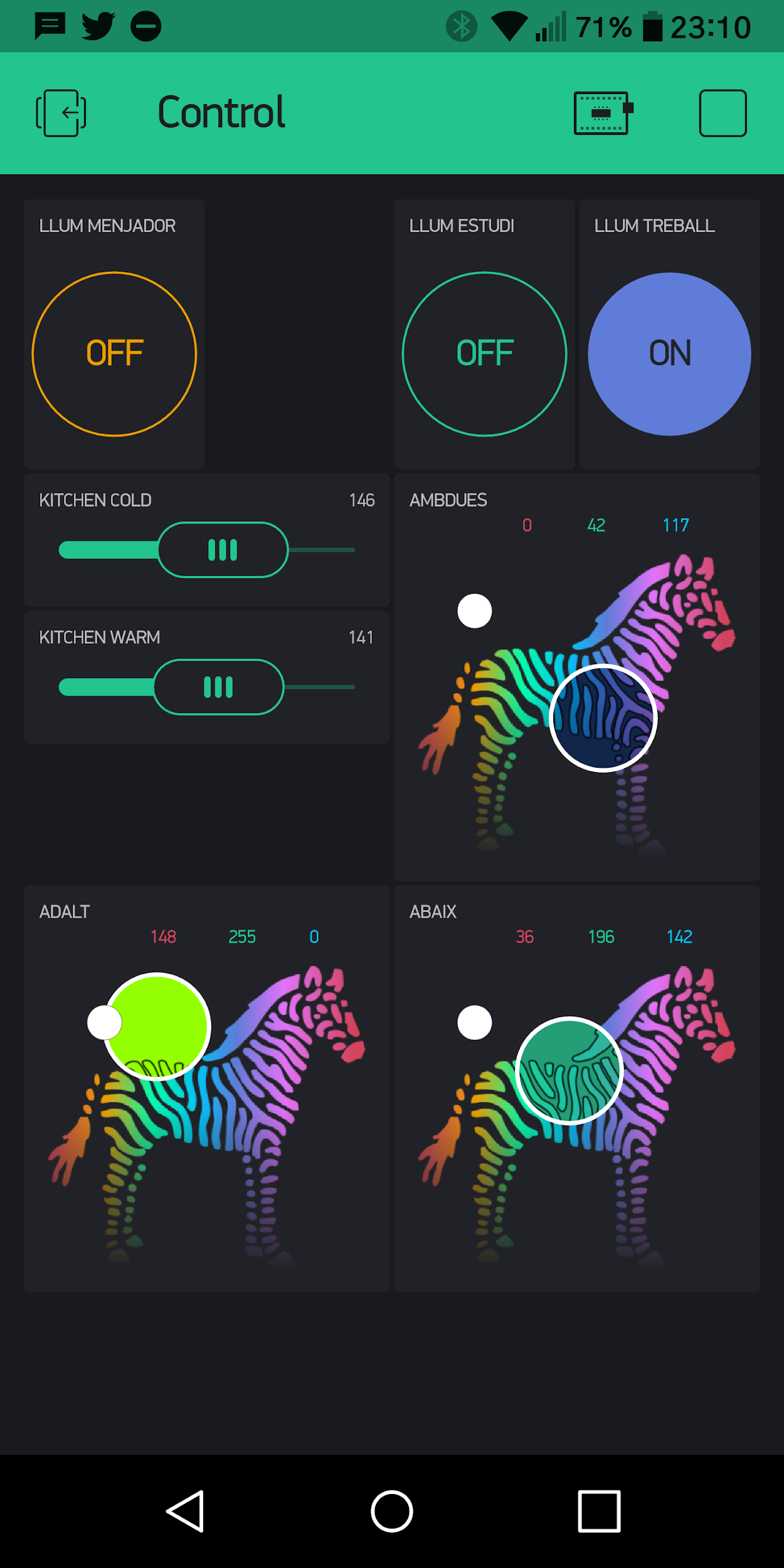 https://www.blynk.cc/
App per mòbils que es pot alimentar fàcilment des de sensors o des de Node-RED.
Permet visualitzar dades en temps real i també definir actuadors.
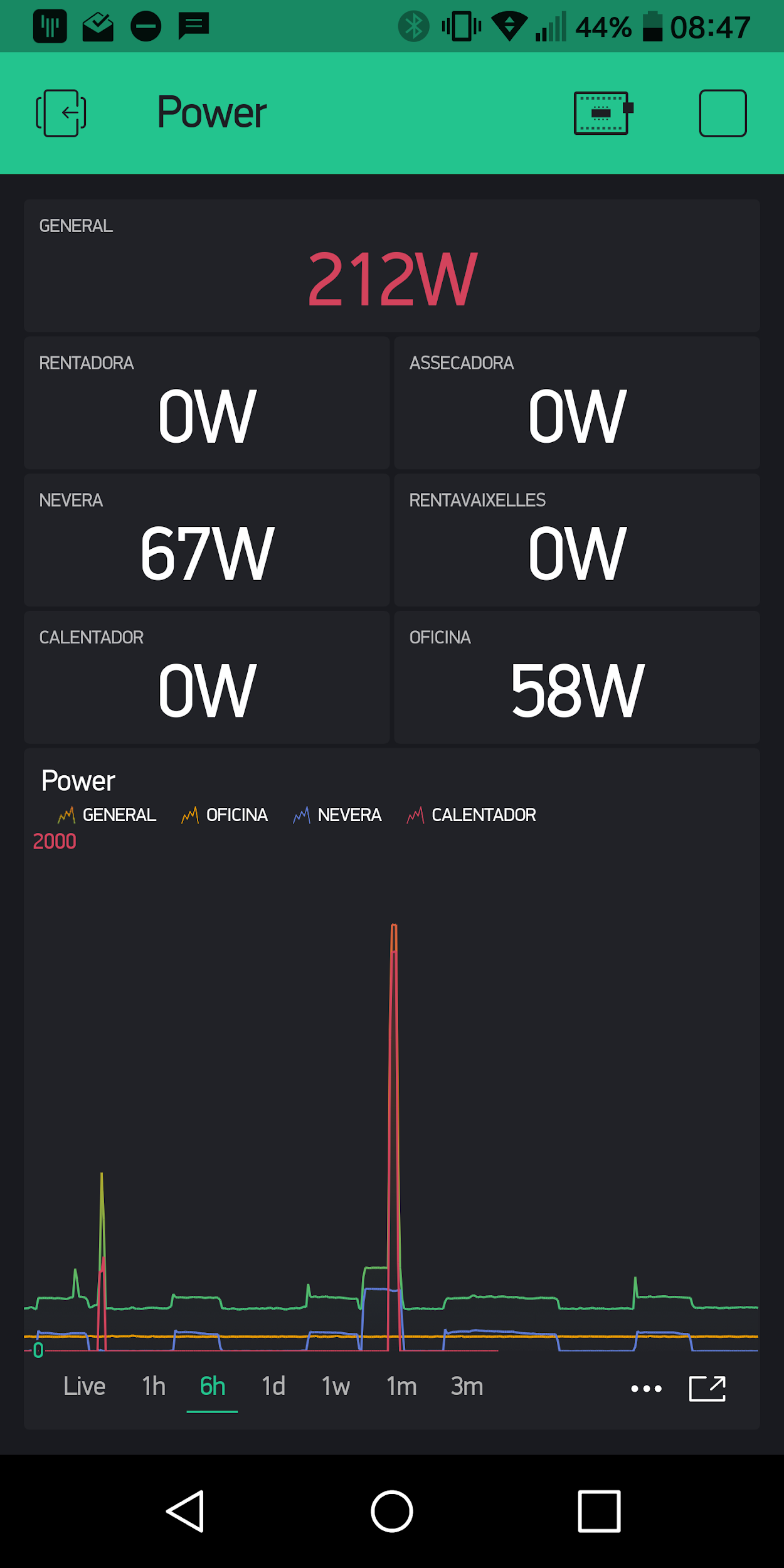 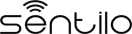 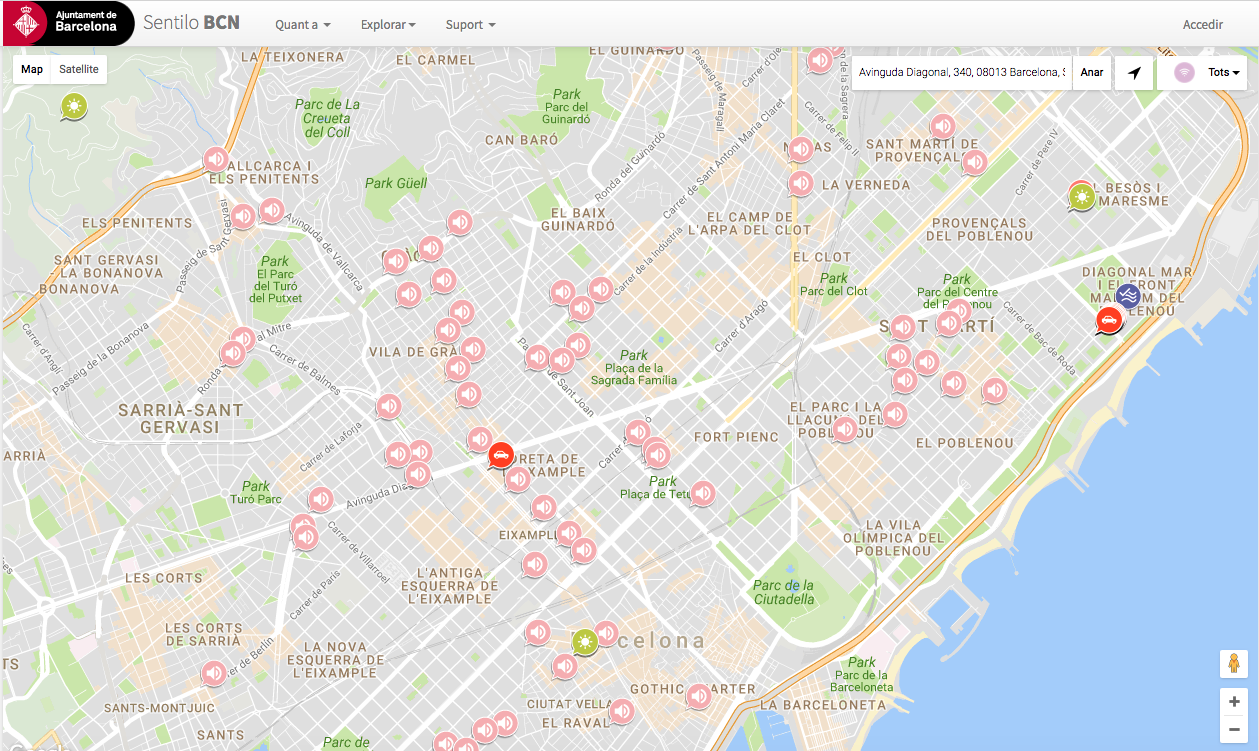 http://www.sentilo.io
Desenvolupada a BCN i desplegat amb èxit a Barcelona i altres ajuntaments catalans. Està orientada a la representació de dades espacials (events, dades espacials, rutes,...).
Ampliarà i obrirà la xarxa urbana de sensors a l’experimentació pública, en connectar aquesta plataforma al CityOS per oferir-ne dades als ciutadans i les ciutadanes a través del portal Open Data.
Comparativa (I)
Comparativa (II)
Comparativa (III)
Comparativa (IV)
Dades actualizades a 2019-01-20
(*) http://buhtig.com/
LEMNISCATA
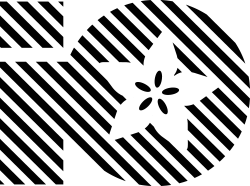 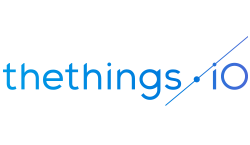 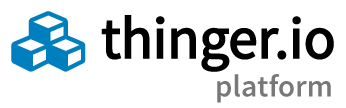 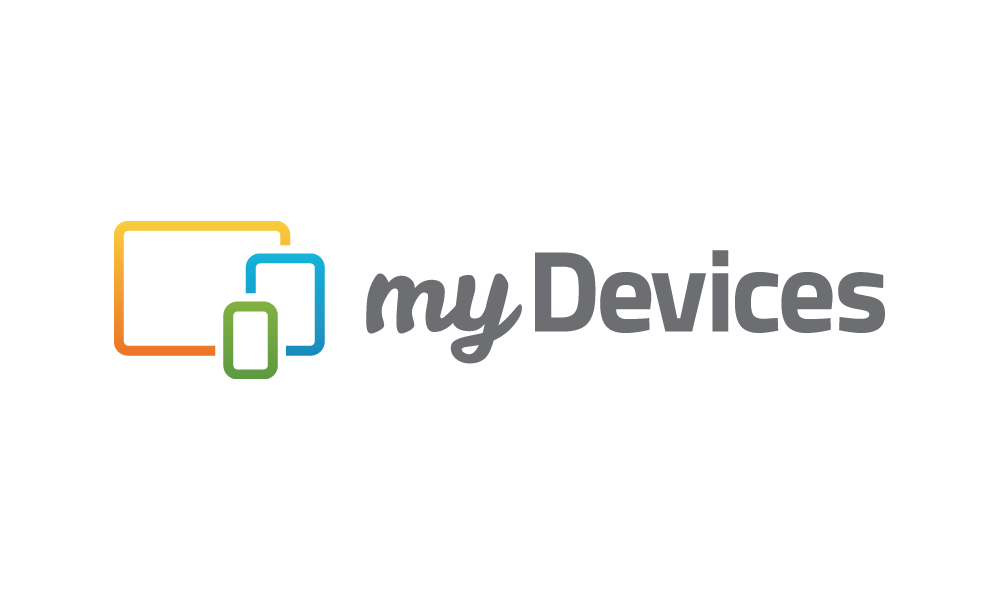 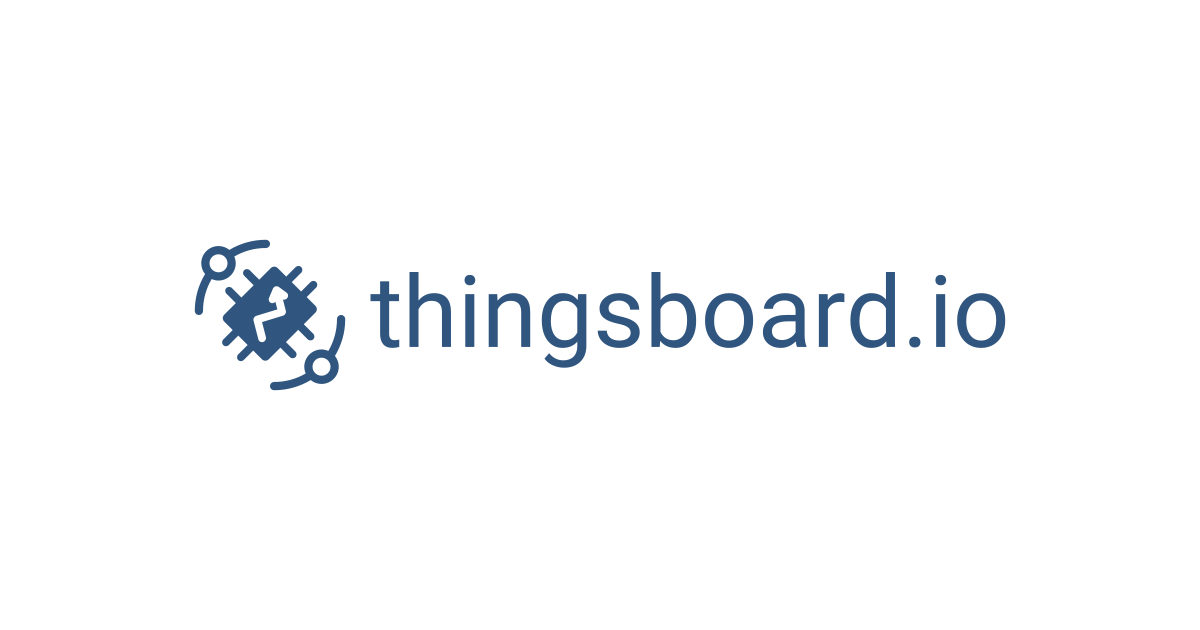 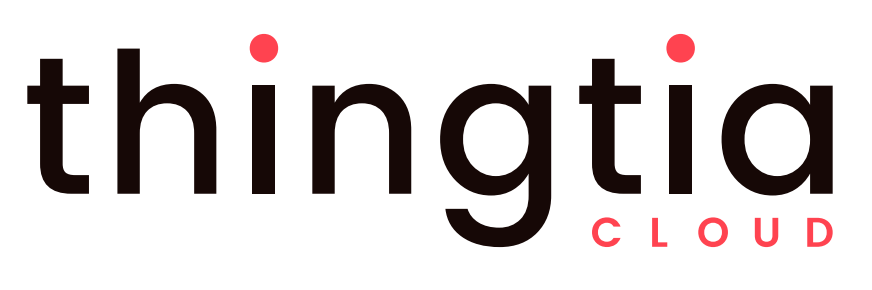 DOMòtica
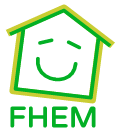 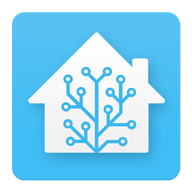 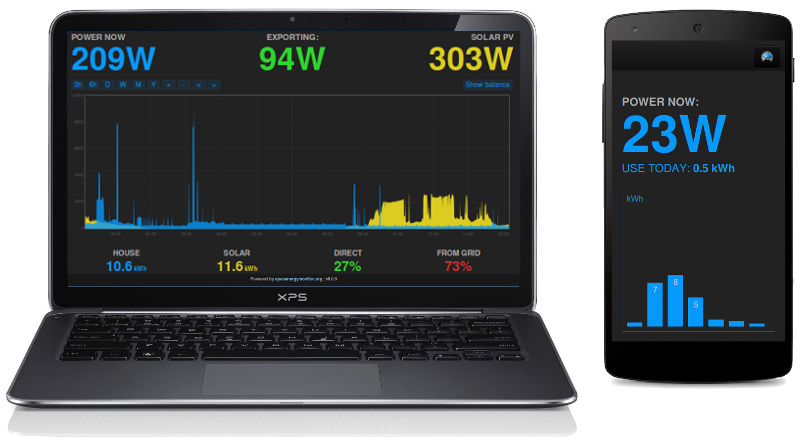 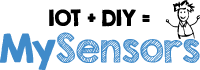 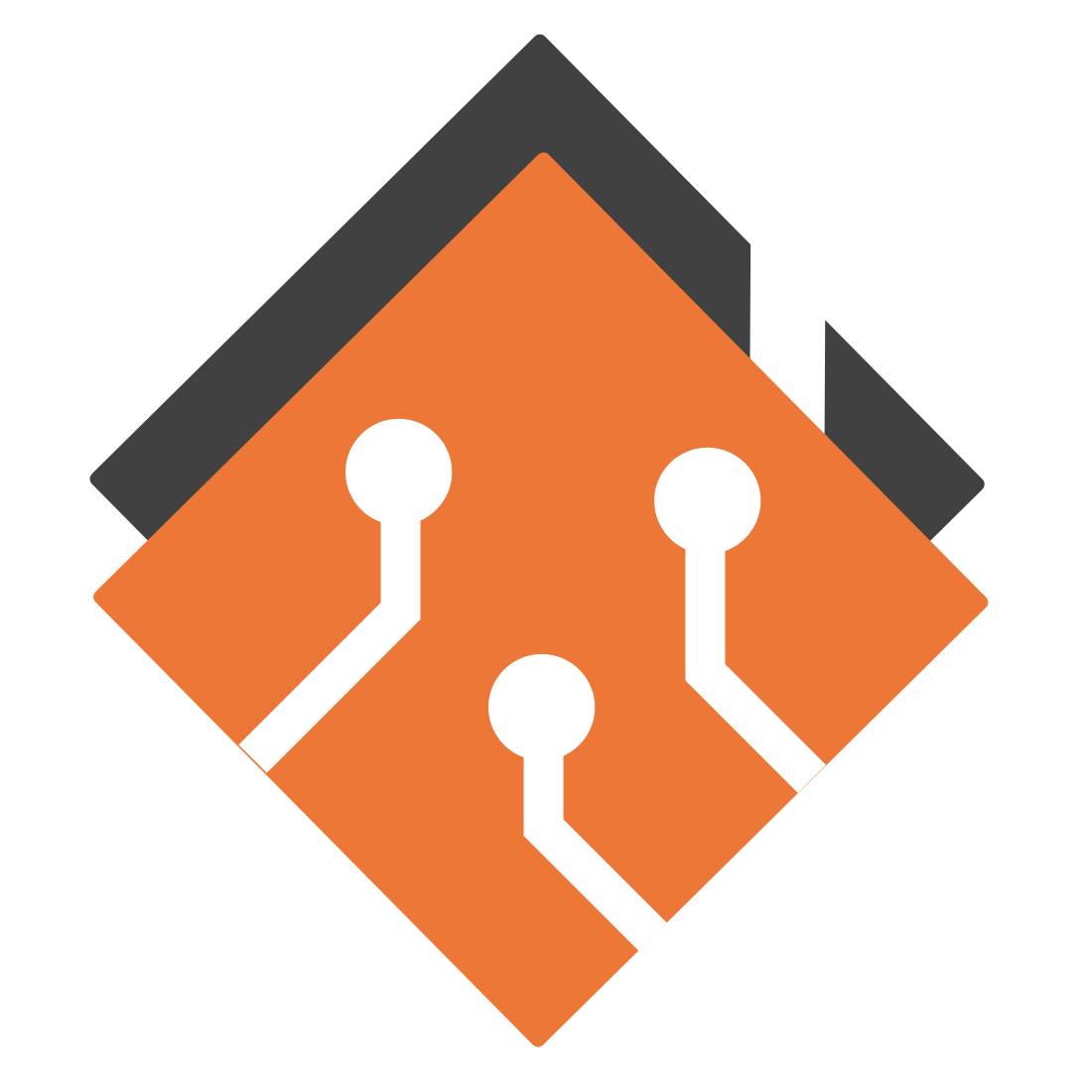 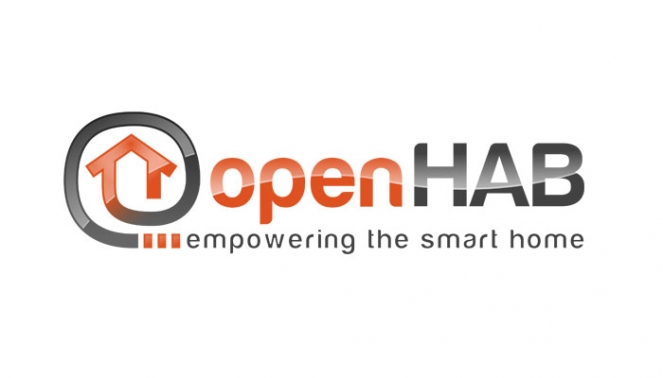 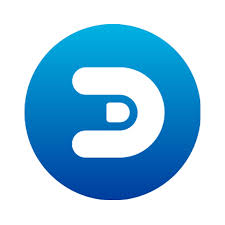 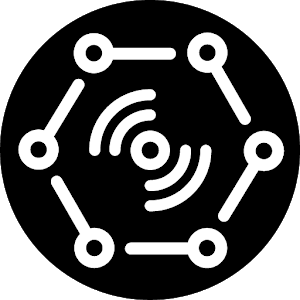 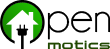 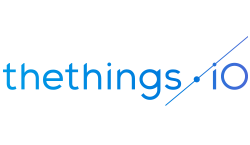 Thethings.io
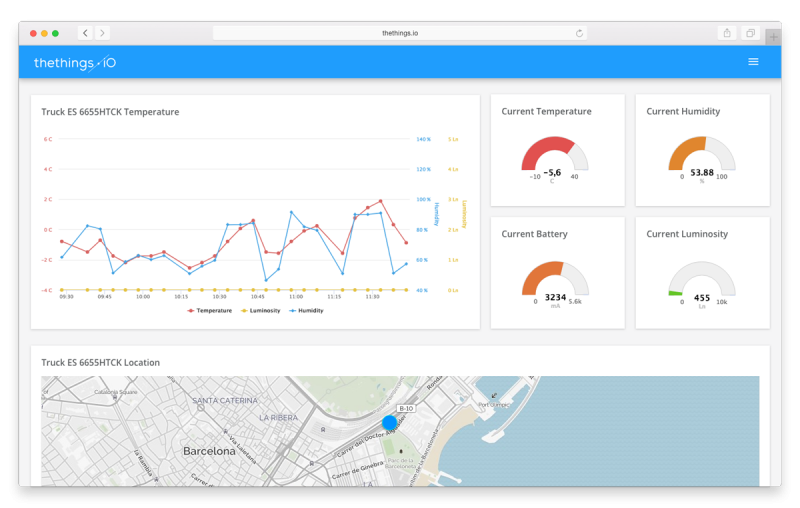 Thinger.io
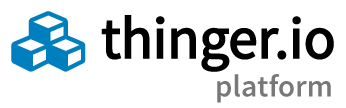 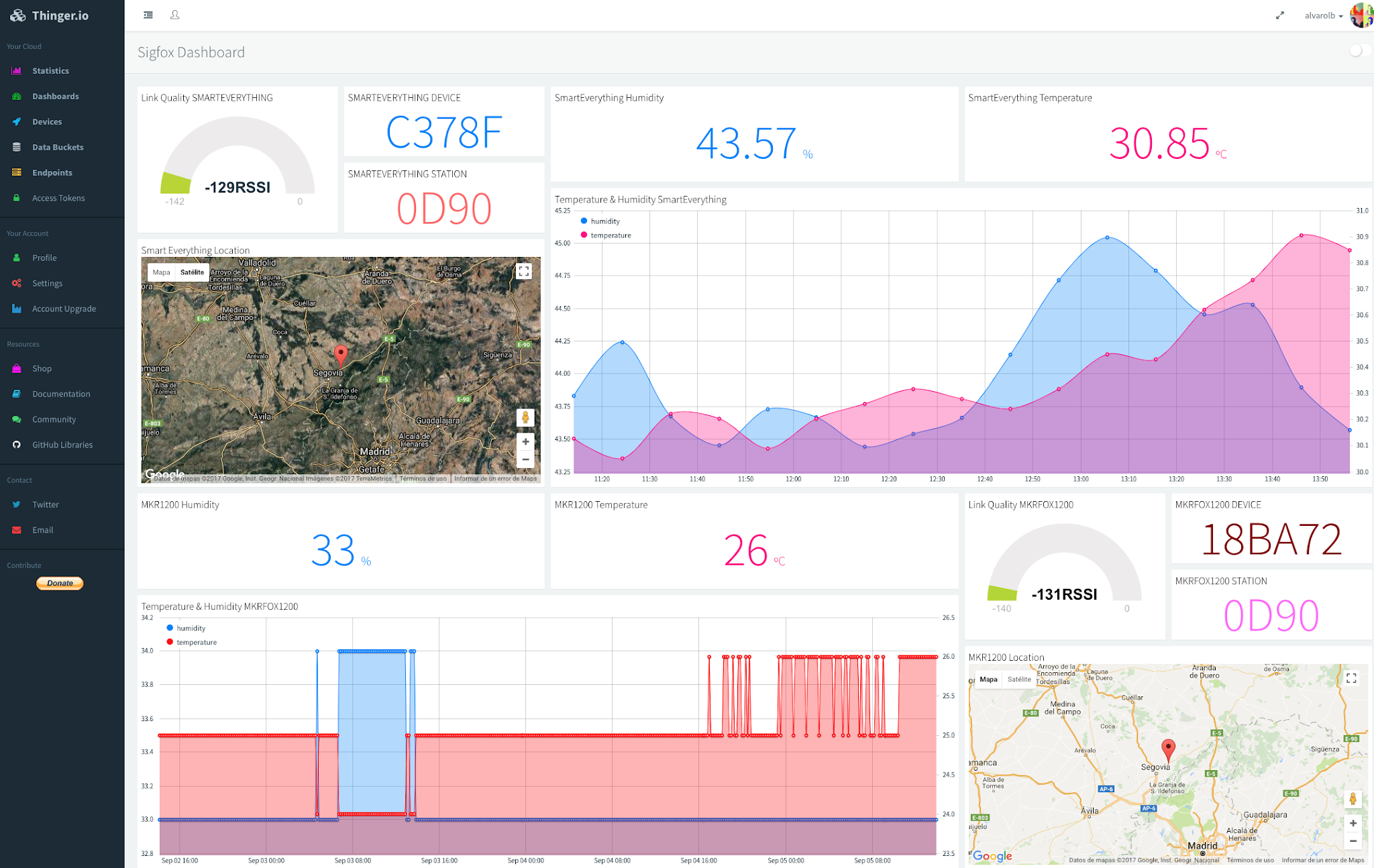 Cayenne
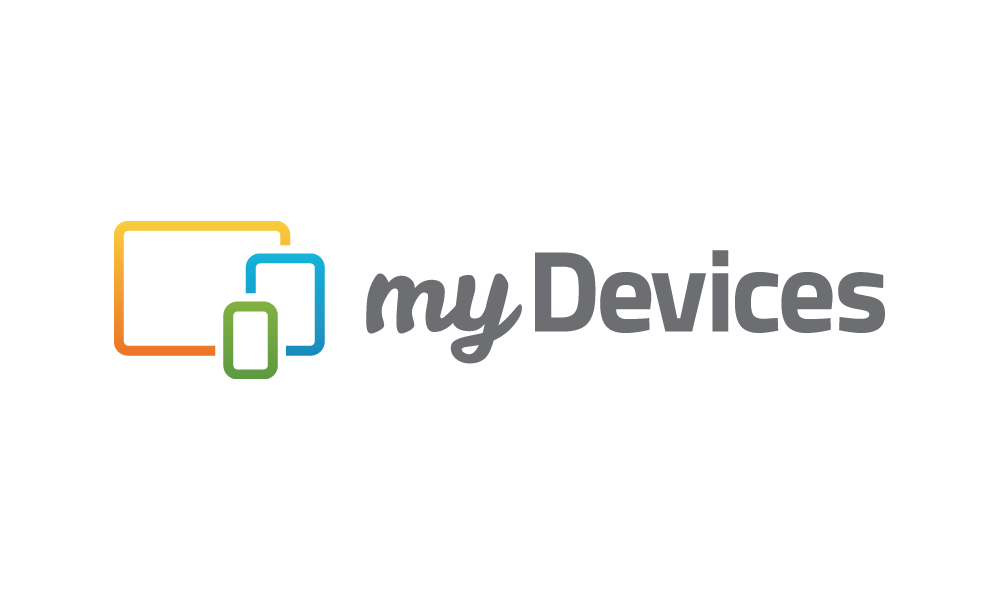 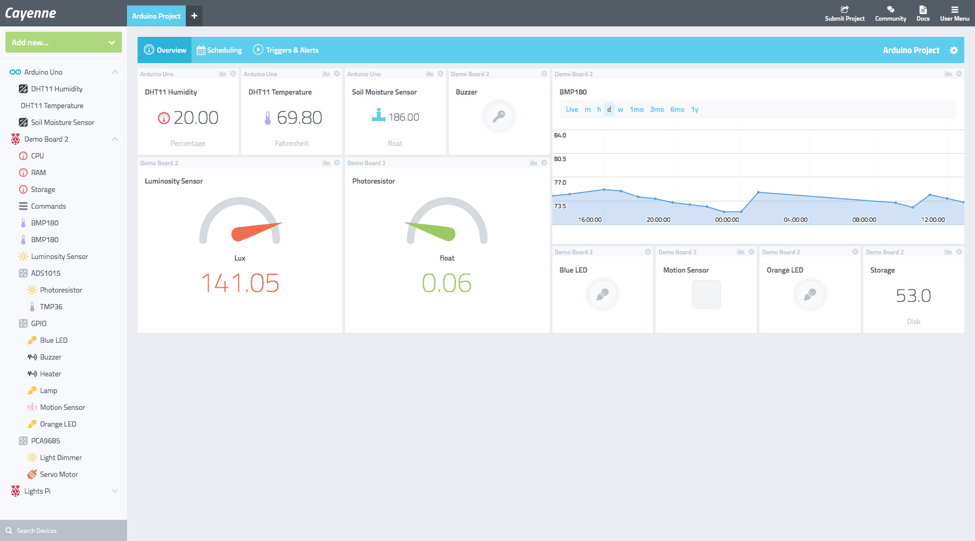 Home Assistant
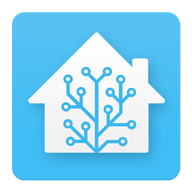 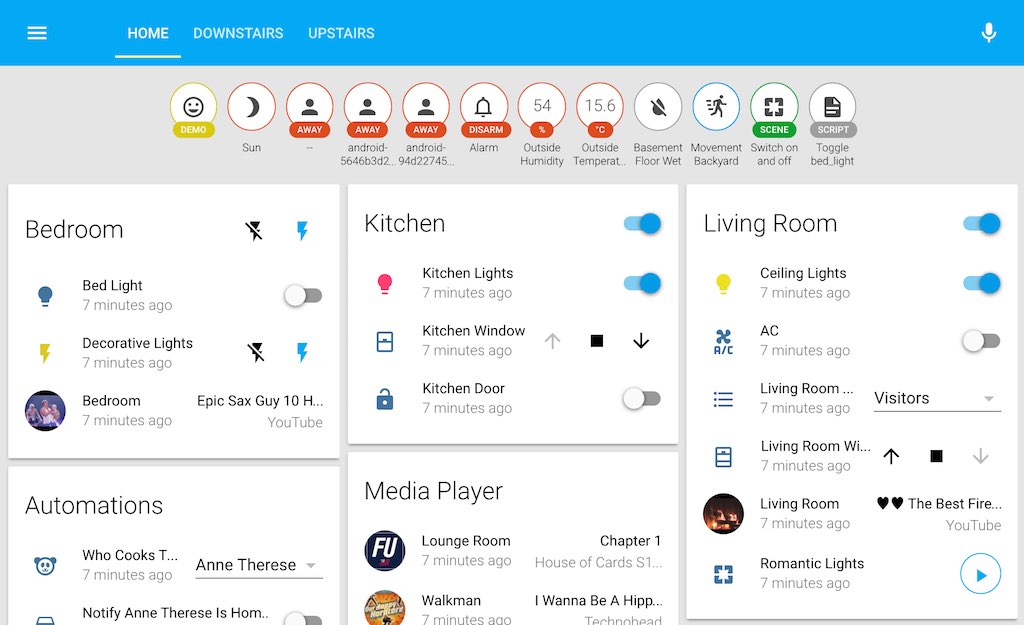 EMONCMS (OPen Energy Monitor)
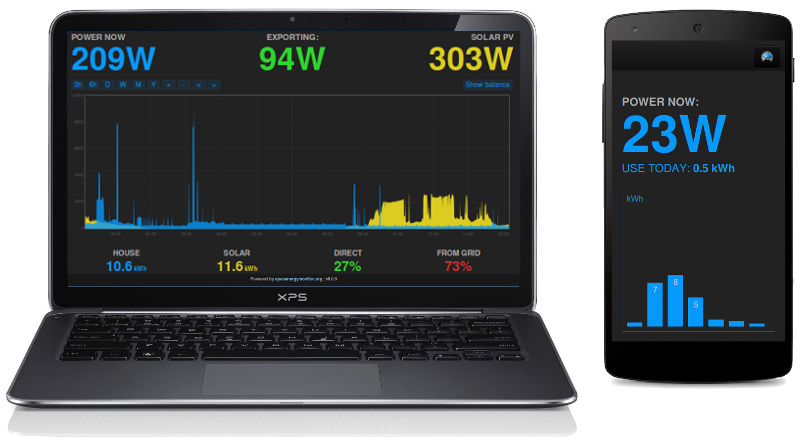 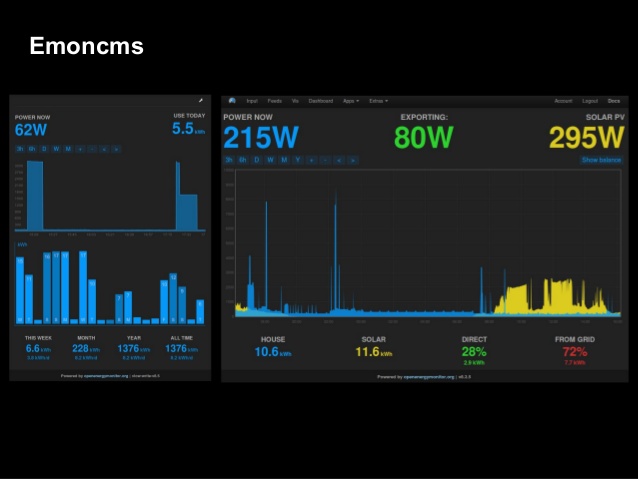 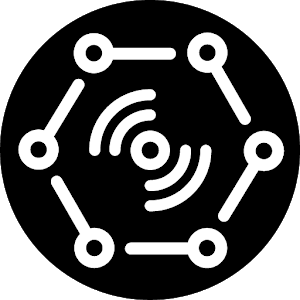 MQTT Dash
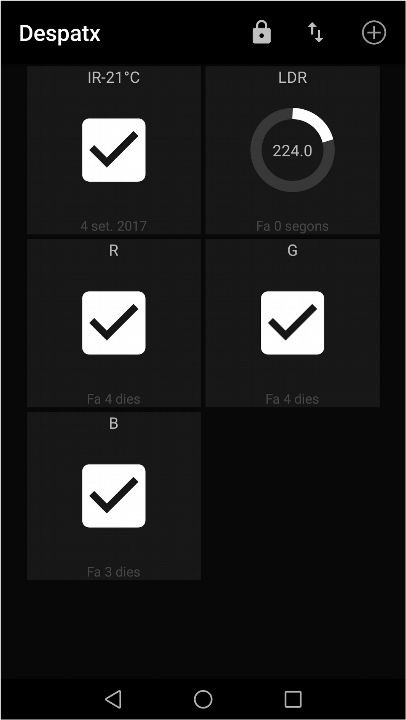 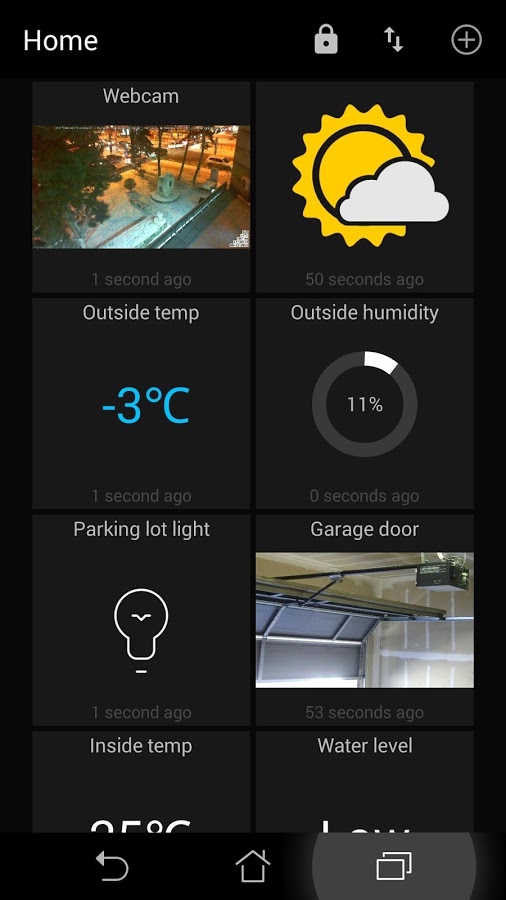 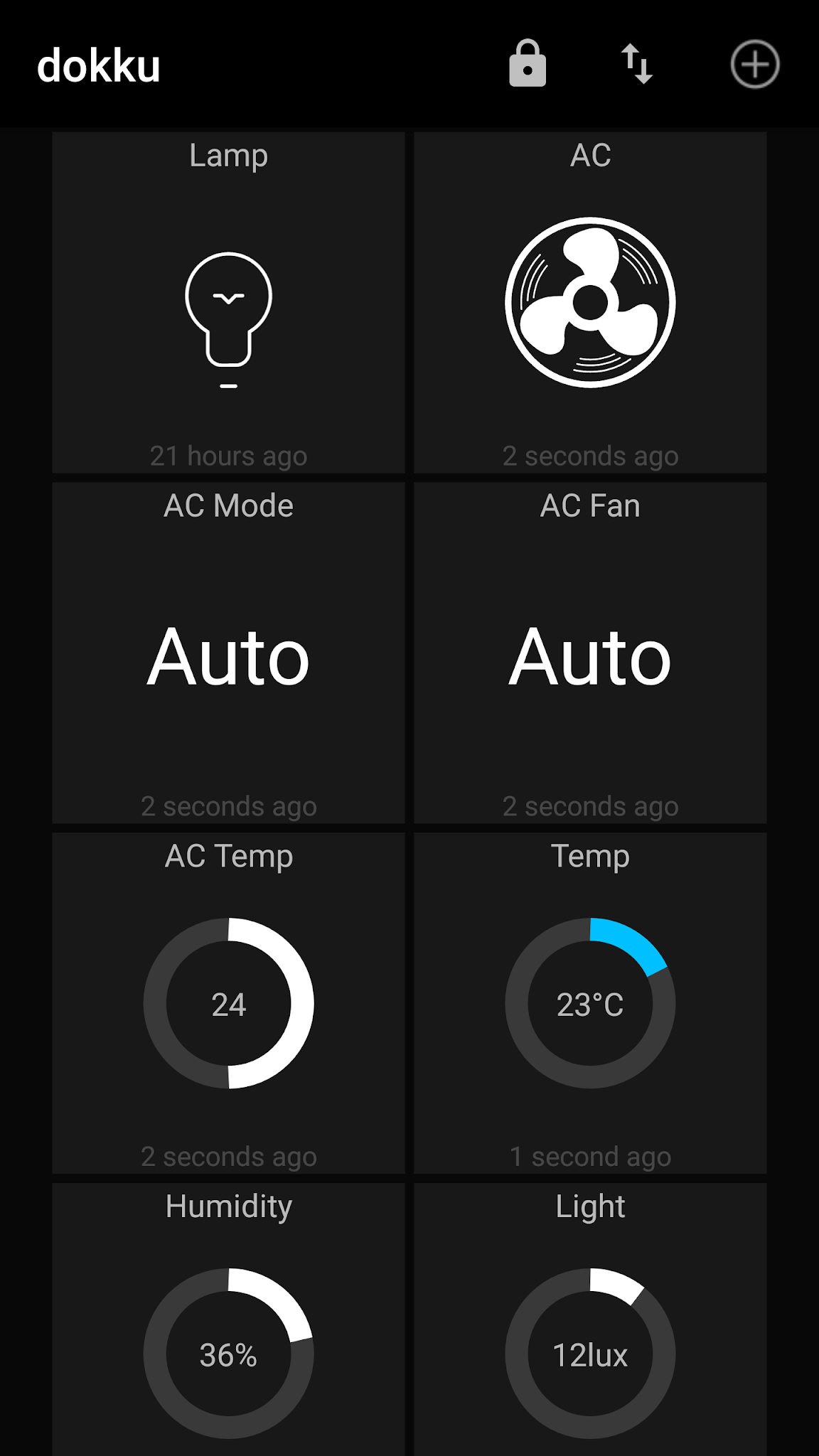 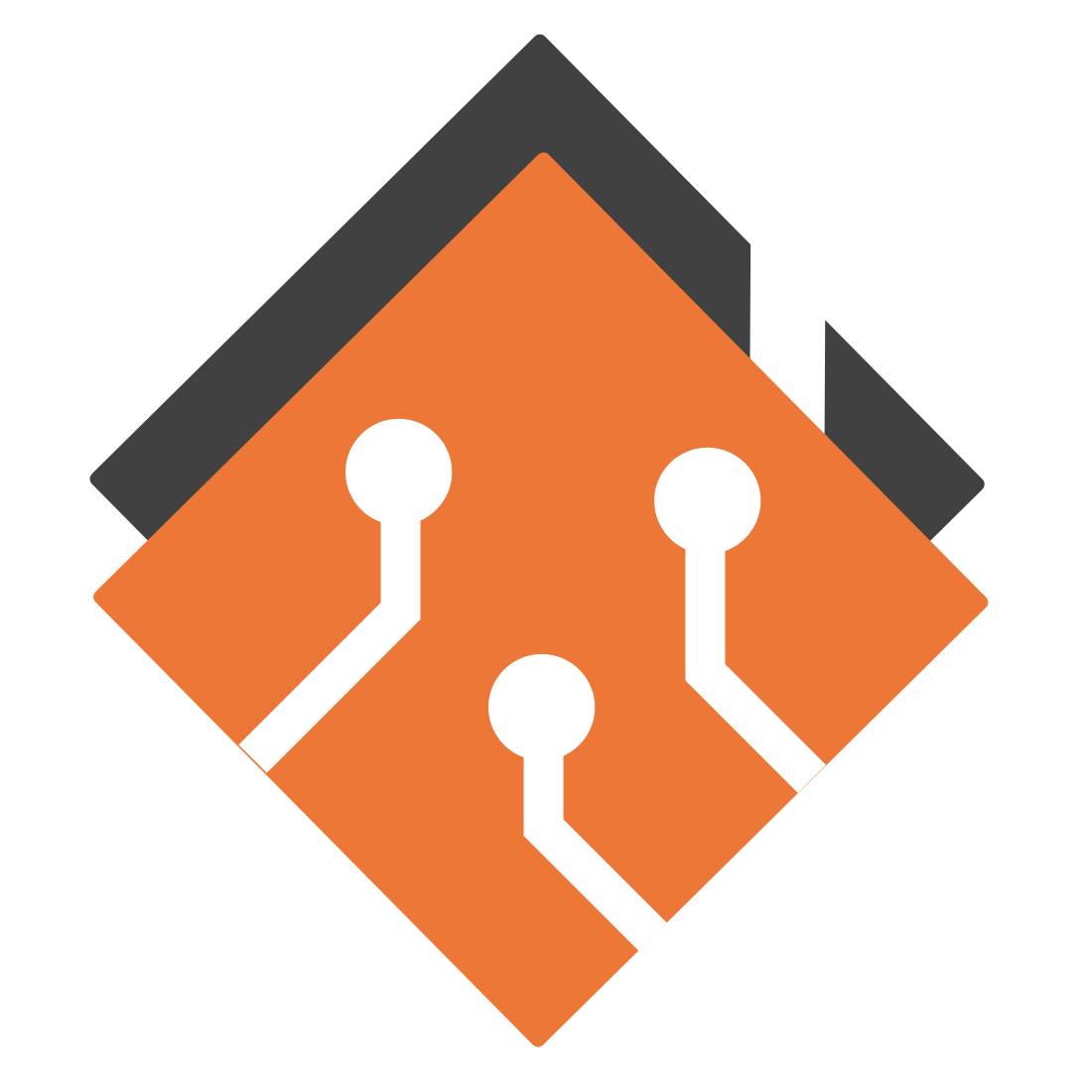 Pi Dome
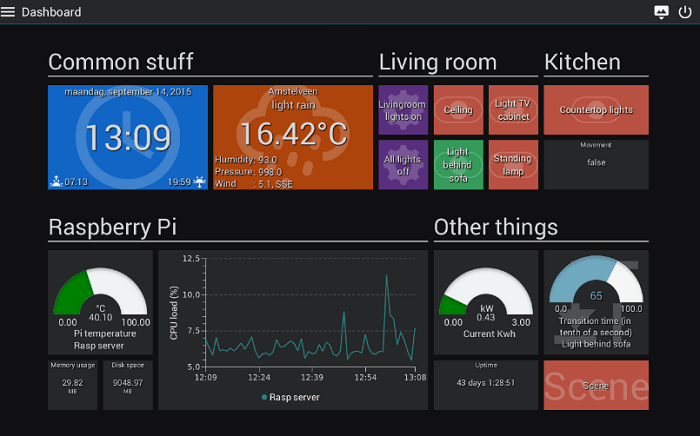 Hands-on
Internet
COMPONENTS
HTTPS
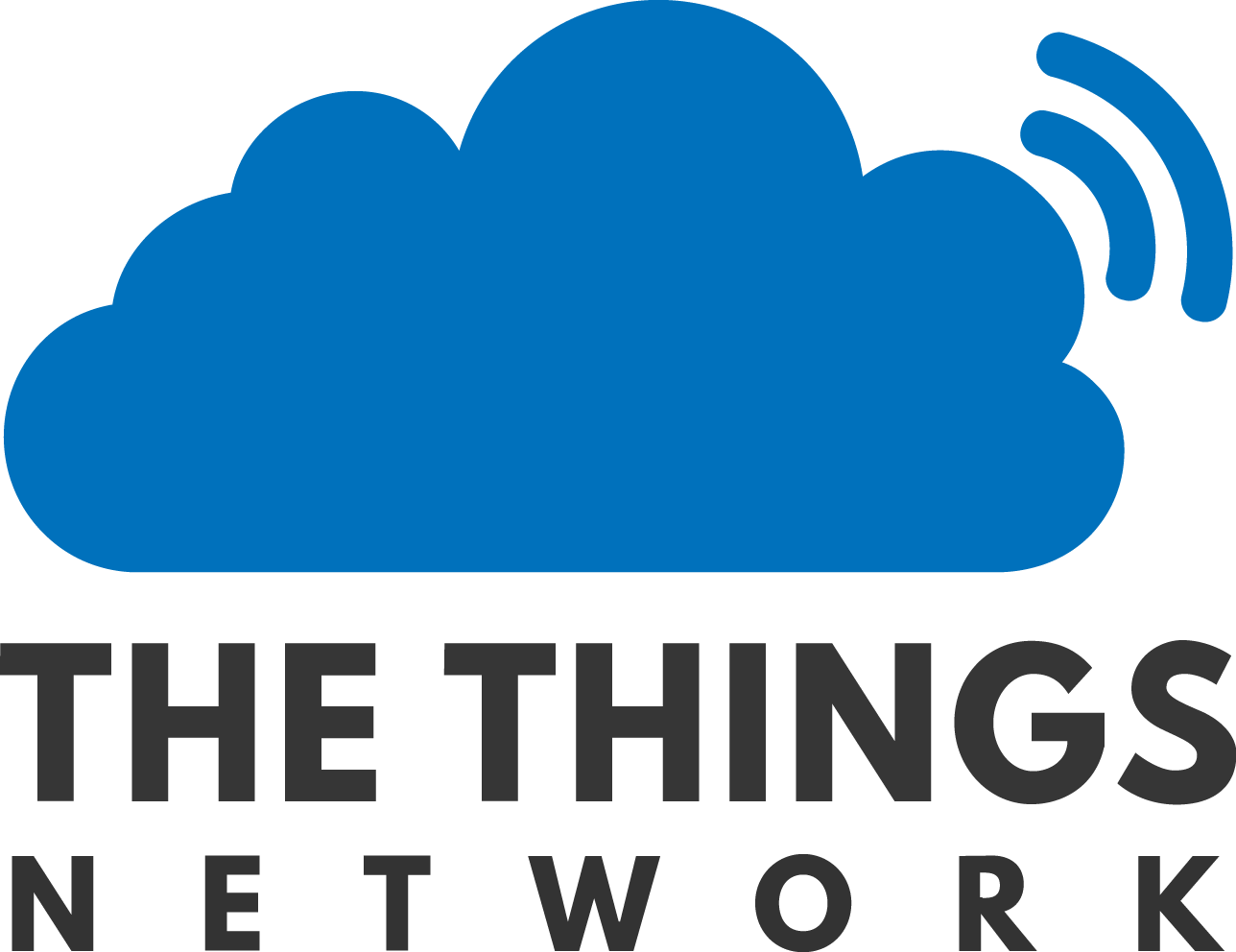 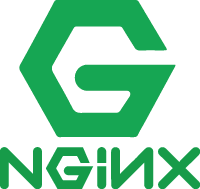 MQTT
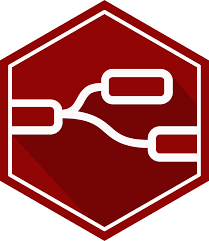 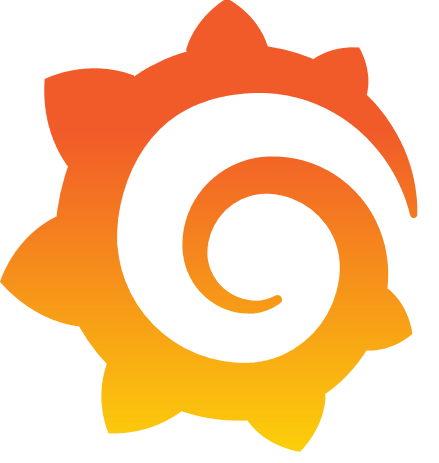 HTTP
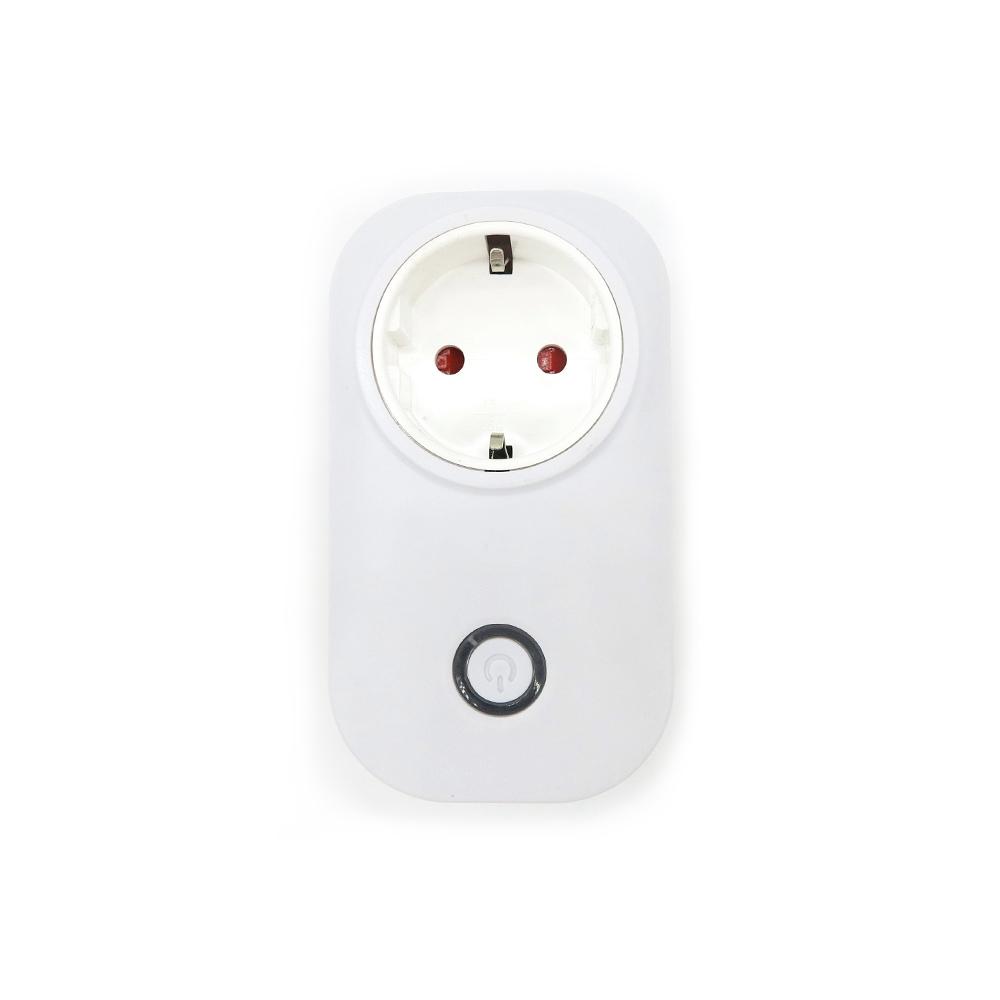 MQTT
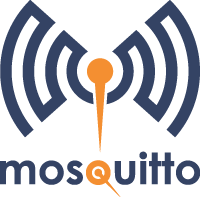 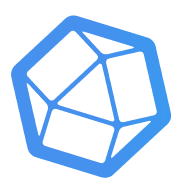 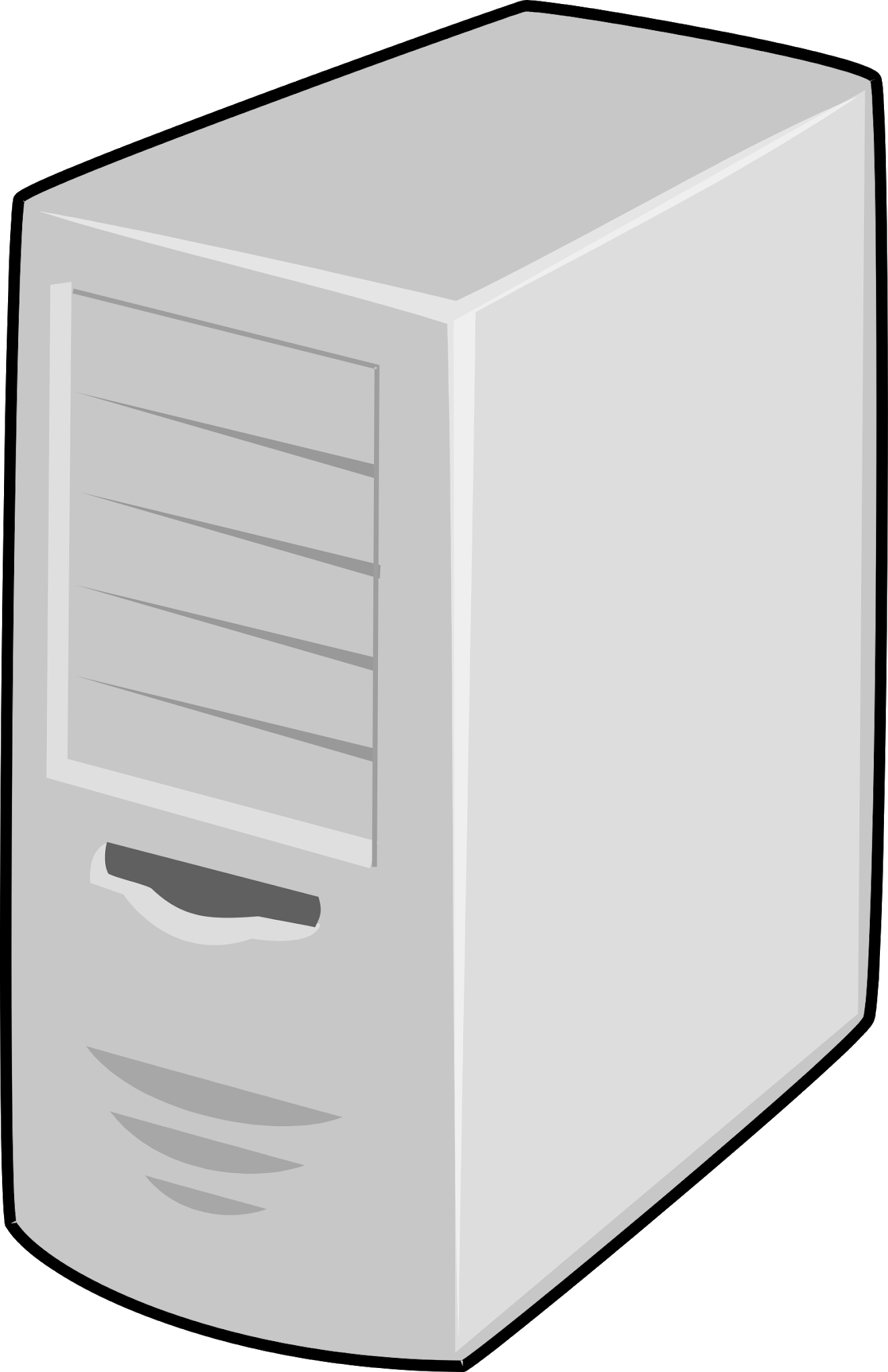 MQTT
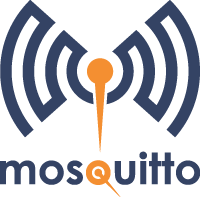 MOSQUITTO
MQTT
Message Queueing Telemetry Transport
Protocol de missatgeria especialment dissenyat per telemetria (sensors)
Patró publish/subscribe
Quality of Service (QoS)
Distribuït (bridging)
Open Specification
Mosquitto
Broker MQTT
Open Source
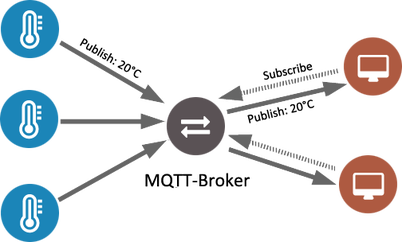 Node-RED
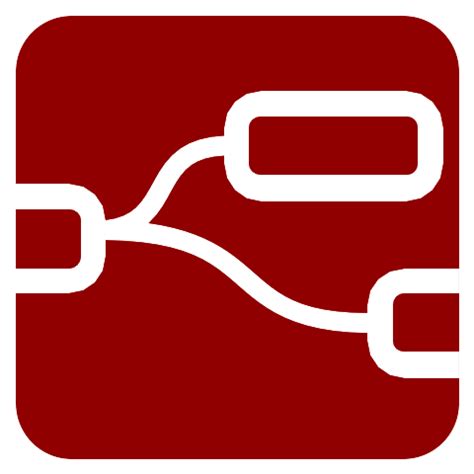 Aplicatiu BI visual (drag & drop)
Lògica basada en nodes i fluxes
Basat en node.js (~javascript)
Suport MQTT per defecte
Open source
Comunitat gran i activa
Aplicatiu web
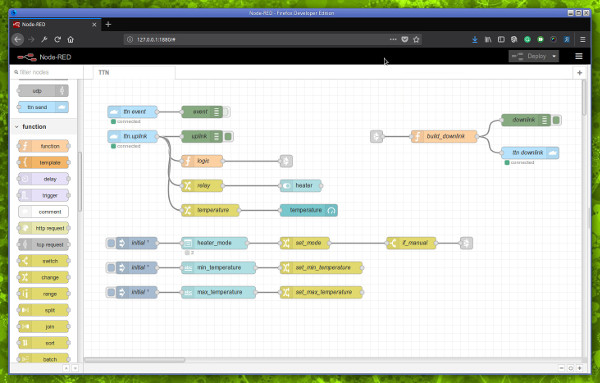 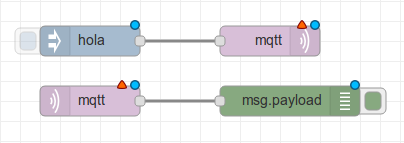 Node-RED
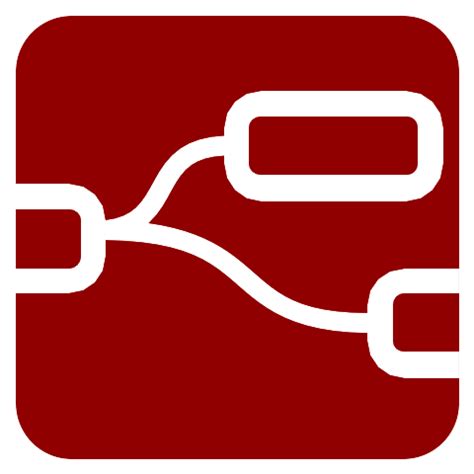 Selector d’espai de treball
Node
Fluxe
Desplegament de canvis
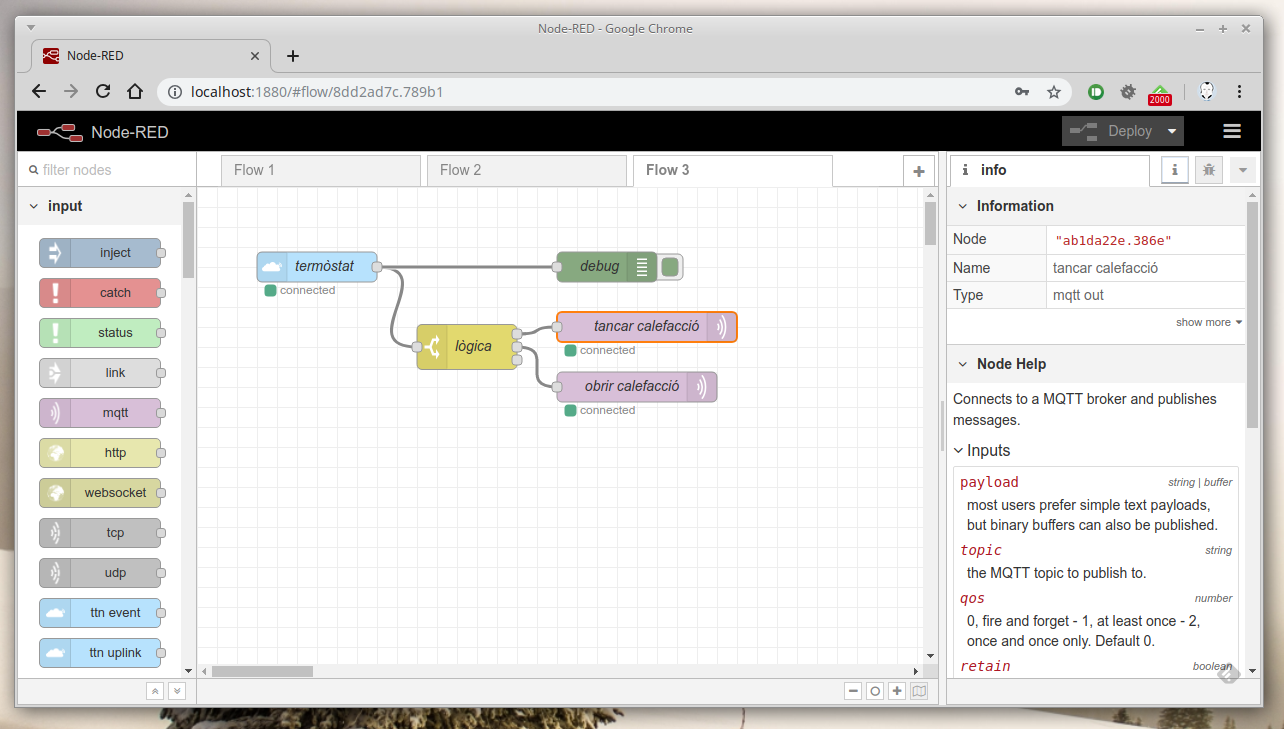 Cercador de nodes
Configuració
Missatges de depuració
Biblioteca de nodes
Informació del node seleccionat
Zona d’informació i missatges de depuració
Espai de treball
Node-RED - MISSATGE
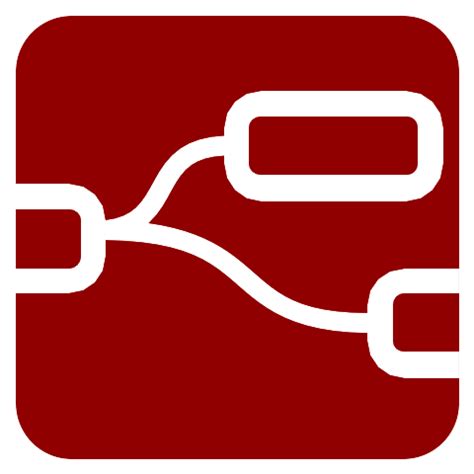 objecte que es passa d’un node a un altre
acostuma a estar en format JSON
estructura i propietats arbitràries, però
sovint presenta un topic i un payload
de vegades conté informació de configuració pels nodes
{
"topic":"/device/rfm69gw/rssi",
"payload":"-36",
"qos":0,
"retain":false,
"_msgid":"6336dfbc.26b45"
}
Node-RED - Node
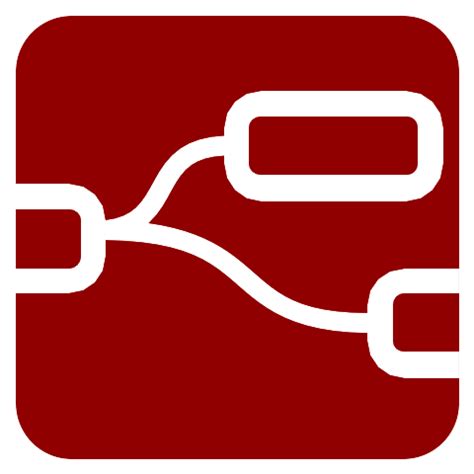 rep un missatge i el processa
una o cap entrada
cap, una o més sortides
pot descartar el missatge
fa una única cosa
es pot preconfigurar o
pot agafar la configuració del missatge
biblioteca de nodes precarregada
milers d’extensions amb desenes de milers de nodes (https://flows.nodered.org)
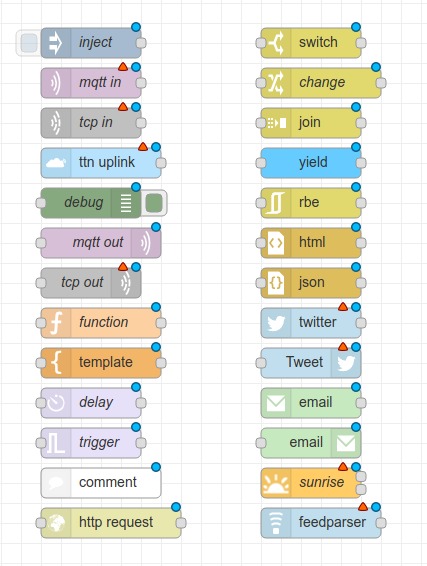 Node-RED - Fluxe
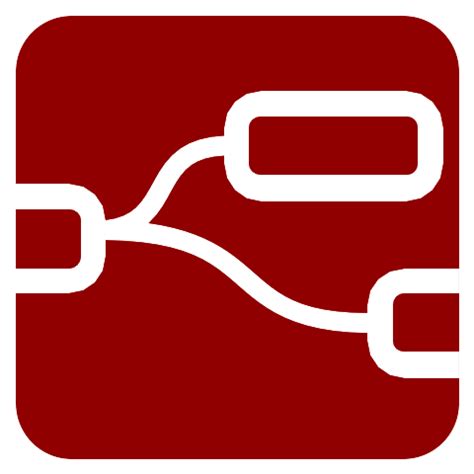 conjunt de nodes connectats
pot tenir múltiples ramificacions
es pot dividir en diferents espais de treball amb nodes tipus “link”
compte amb els bucles!
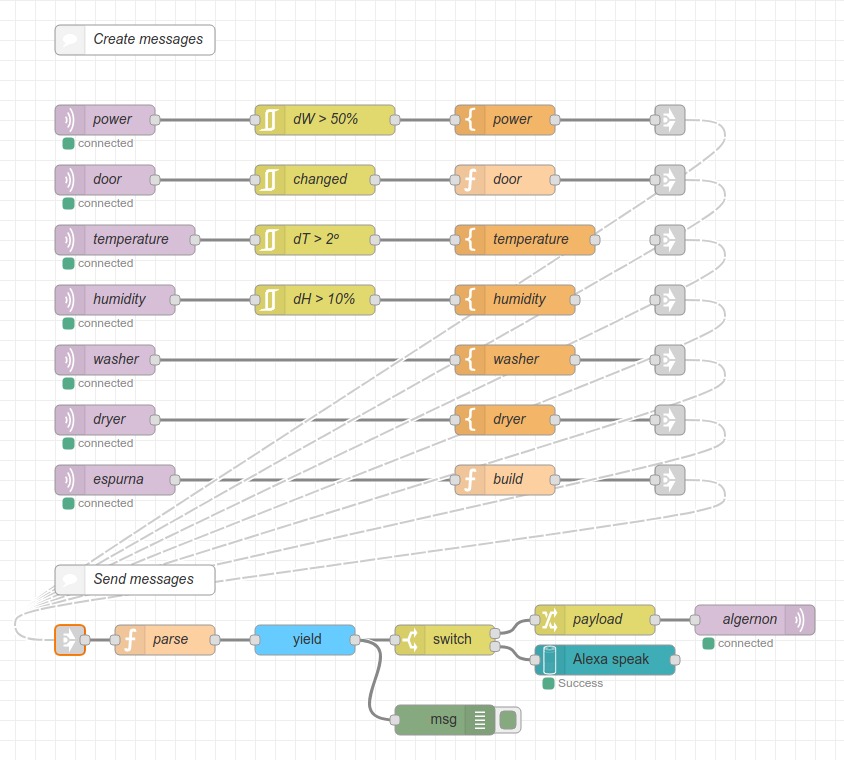 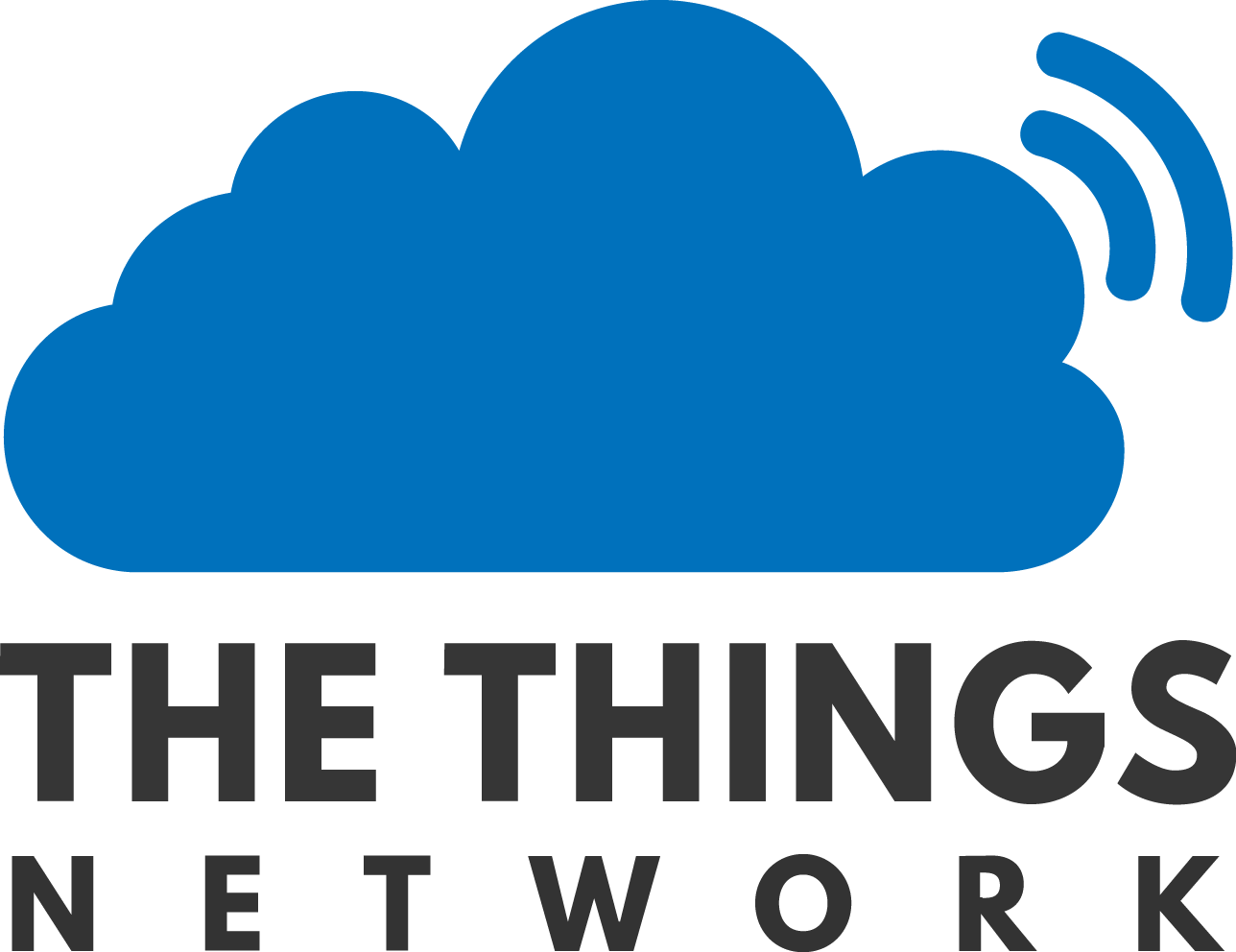 TTN - Node-RED
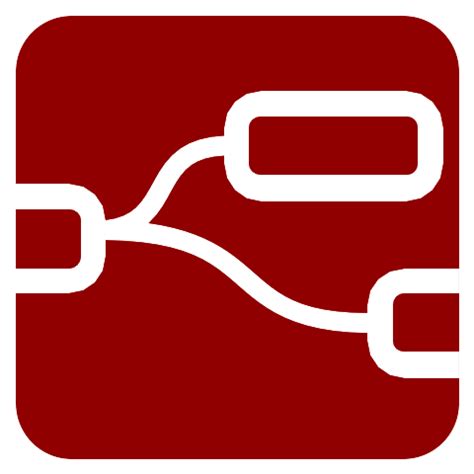 http://localhost:1880
El node “ttn uplink” rep el missatge de TTN
El podem veure amb el node “debug”
“Split” en un node “function” que separa el payload en valors discrets
I es passen individualment a nodes tipus “chart” i “gauge”
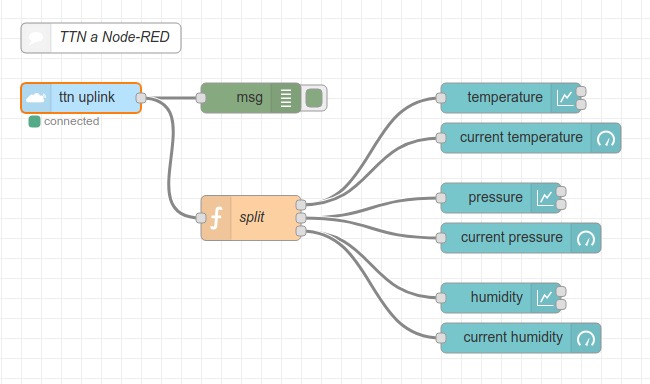 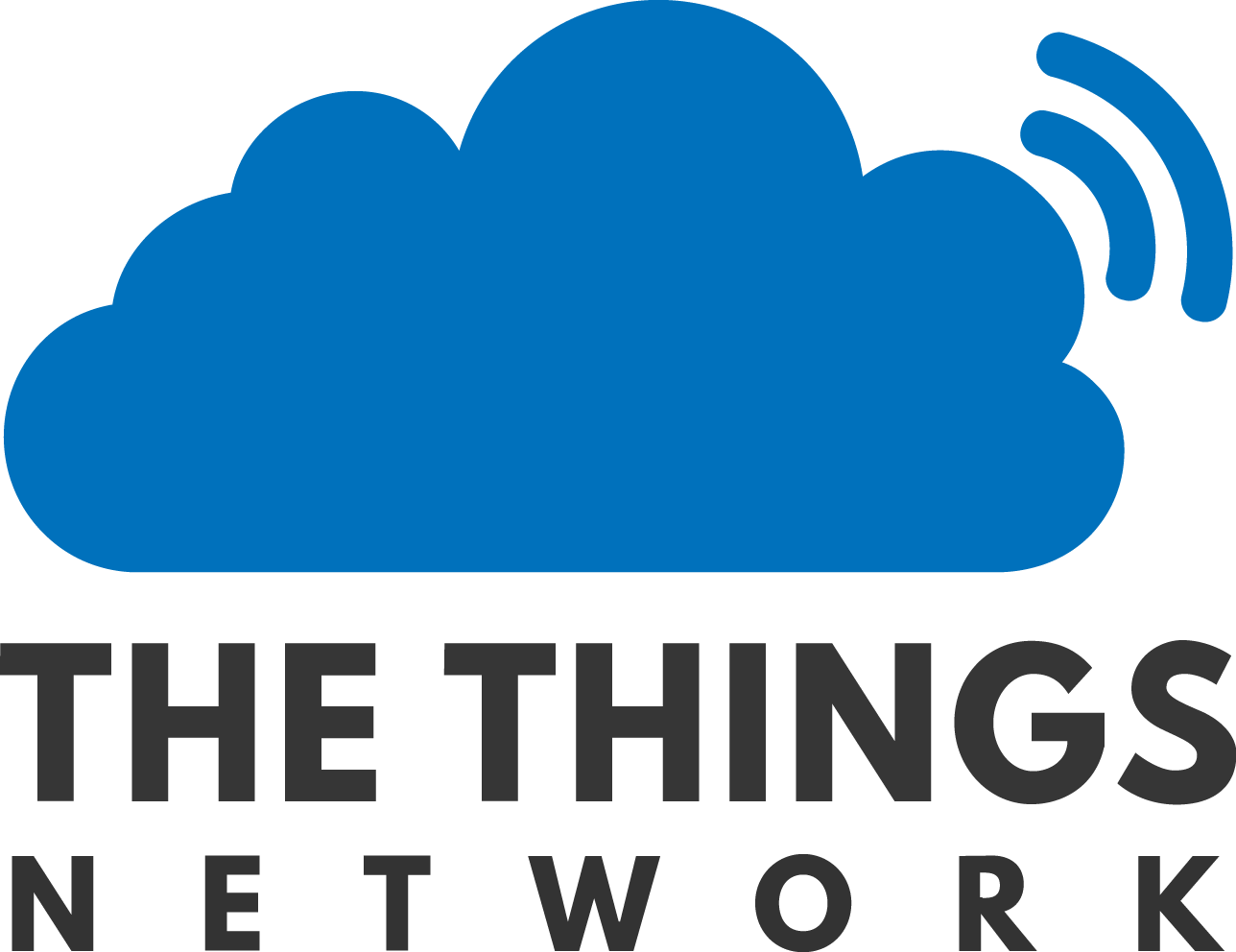 TTN - Node-RED
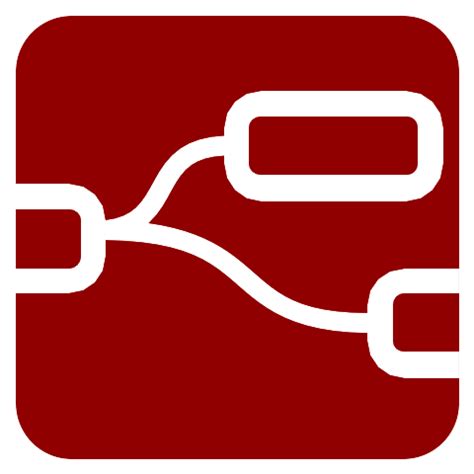 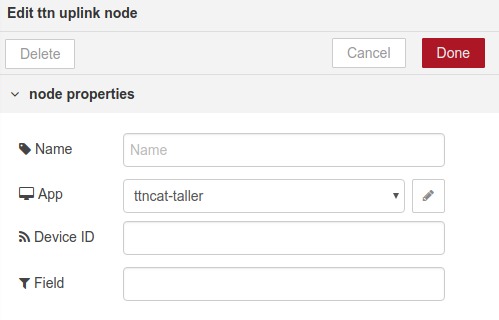 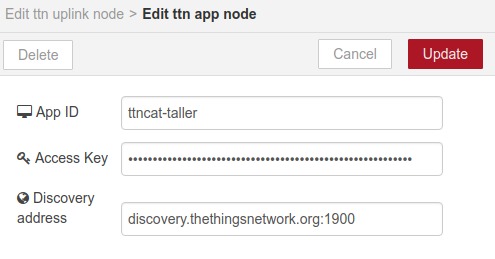 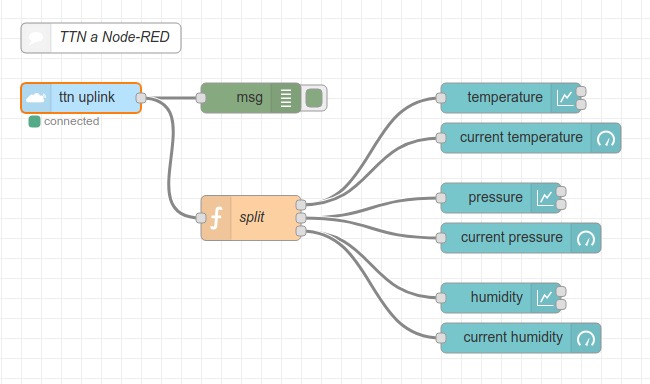 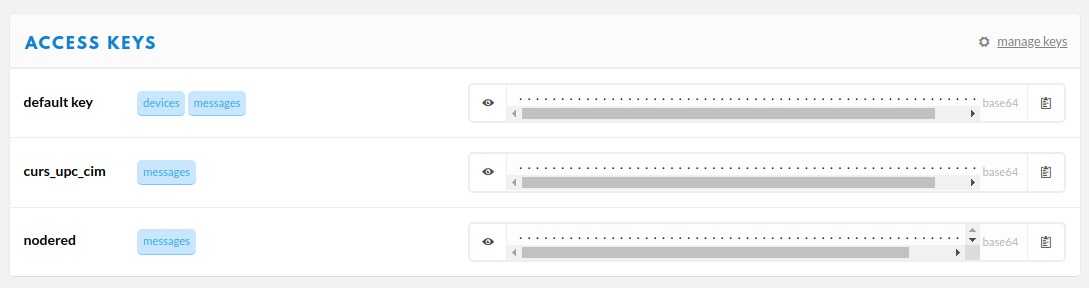 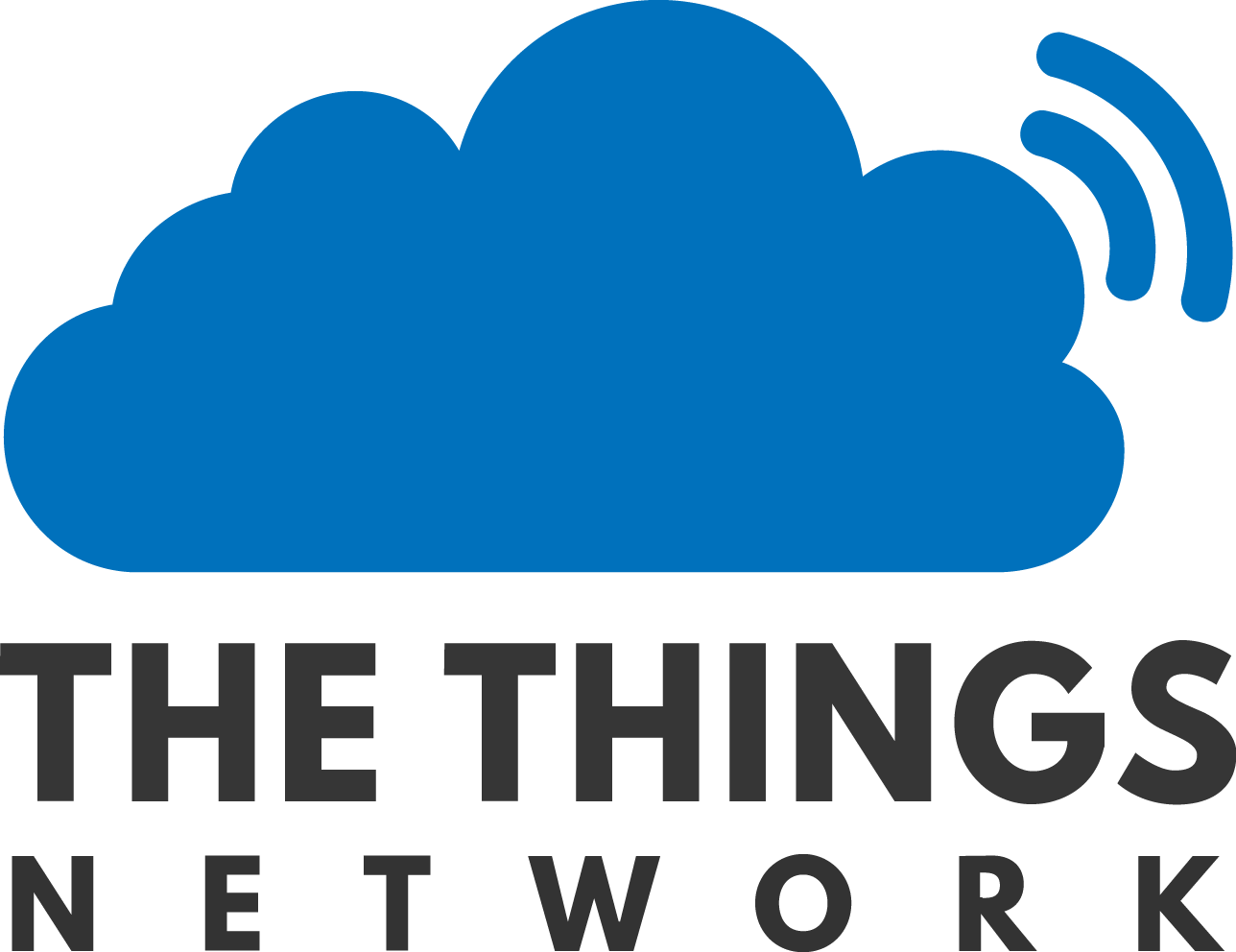 TTN - Node-RED
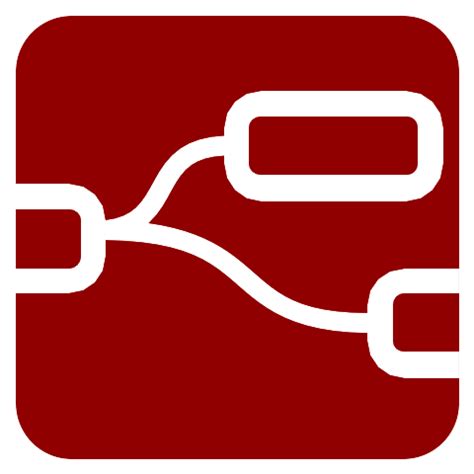 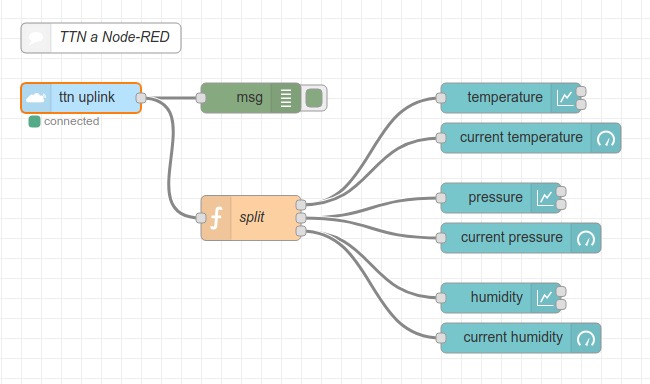 {
"app_id":"ttncat-taller",
"dev_id":"lopy4-01",
"hardware_serial":"70B3D5499EF35BD7",
"port":13,
"counter":271,
"payload_raw":[117,51,111,78,73],
"metadata":{
"time":"2019-01-20T10:37:30.162640534Z",
"frequency":868.1,
"modulation":"LORA",
"data_rate":"SF12BW125",
"airtime":1318912000,
"coding_rate":"4/5",
"gateways":[{...}],
},
"payload":{
"humidity":"73",
"pressure":"1011.78",
"temperature":"17.51"
},
"_msgid":"9684ffca.6d052"
}
Node-RED - Dashboard
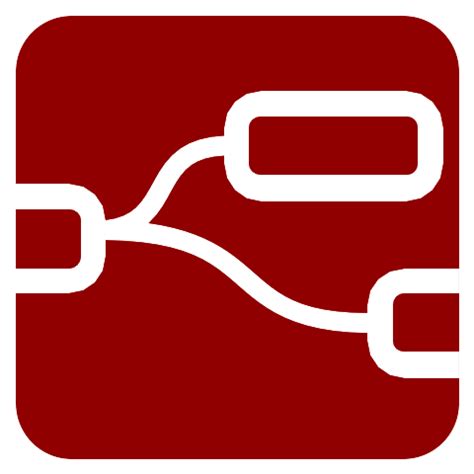 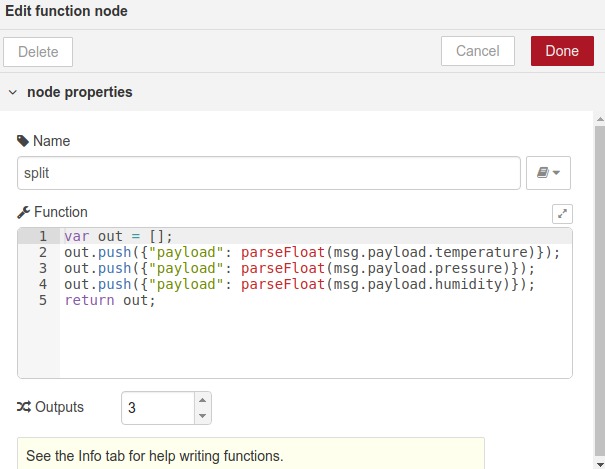 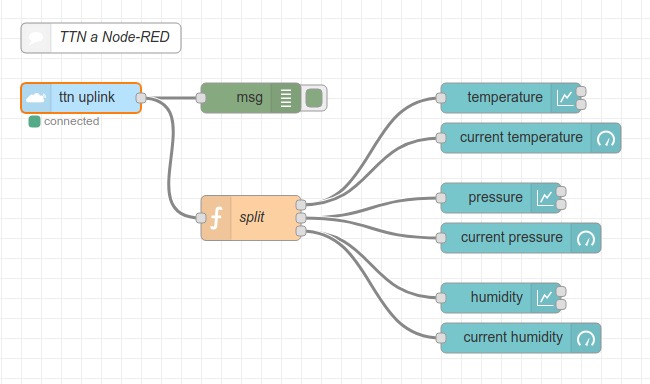 Node-RED - Dashboard
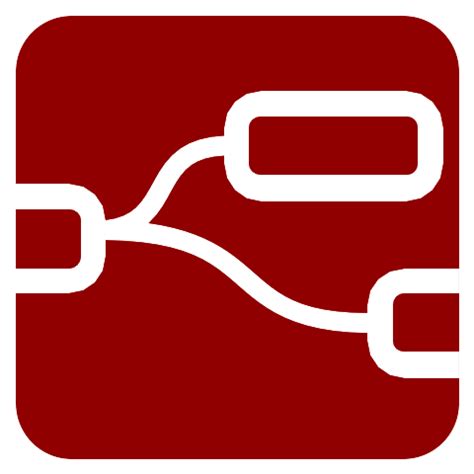 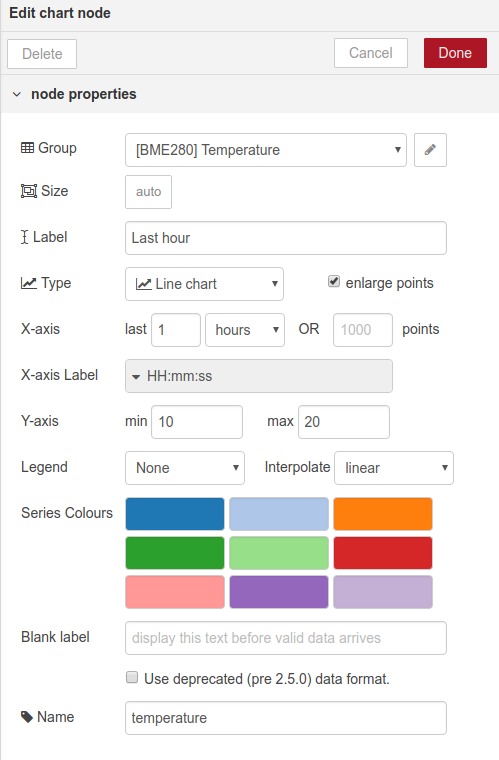 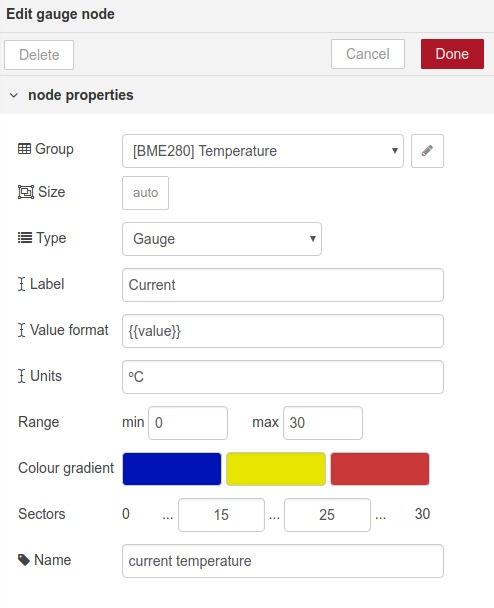 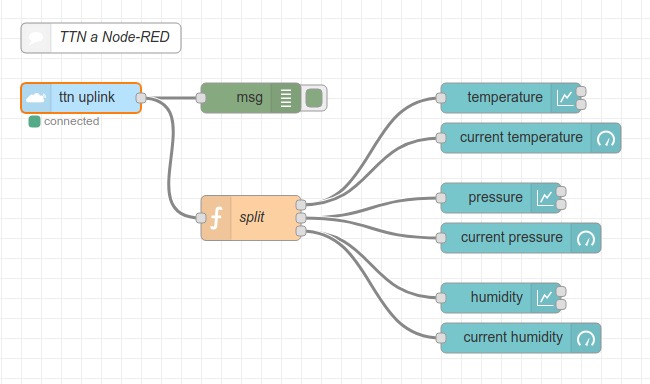 Node-RED - Dashboard
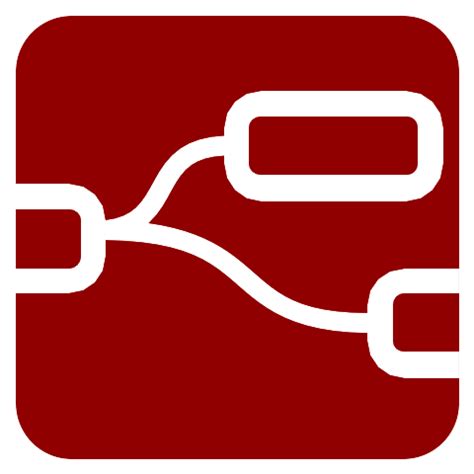 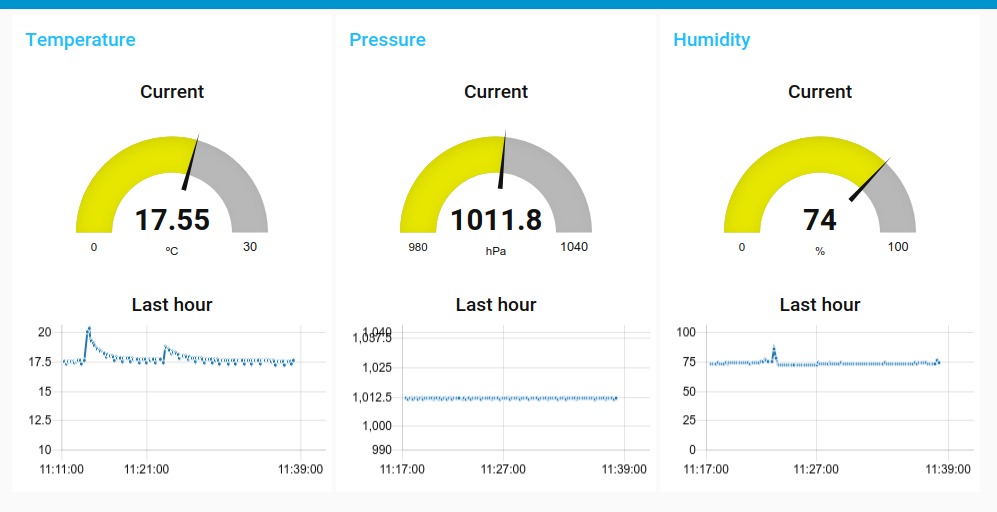 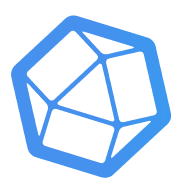 Node-RED - influxdb
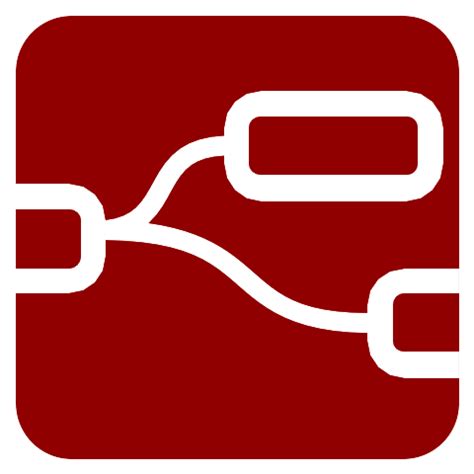 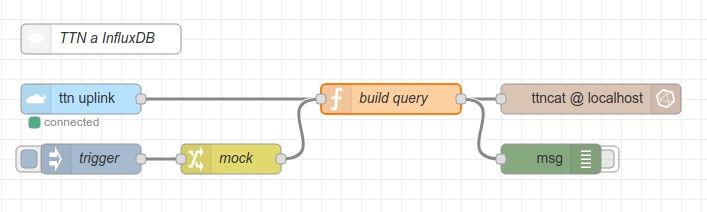 msg.payload = [
    {
        "temperature": parseFloat(msg.payload.temperature),
        "pressure": parseFloat(msg.payload.pressure),
        "humidity": parseInt(msg.payload.humidity),
    },
    {"device": msg.dev_id }
];
msg.measurement = msg.app_id;
return msg;
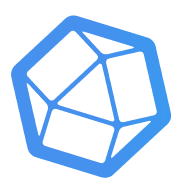 influxdb
Base de dades
Específica per sèries temporals
Sense estructura
Taules => Measurements/Series
Camps => Tags/Fields
API HTTP
Retention policies
Continuous queries
Open source
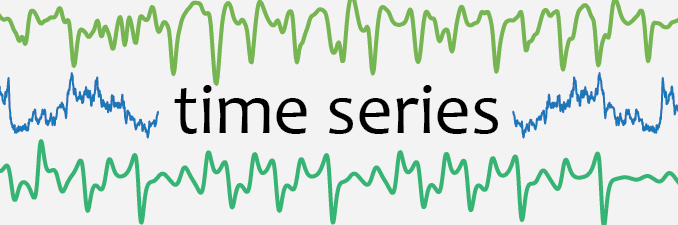 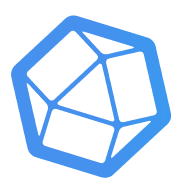 influxdb
$ influx -precision "rfc3339"
InfluxDB shell 0.10.0> use ttncatUsing database ttncat> select * from "ttncat-taller"name: ttncat-taller-------------------time				       device		humidity	pressure	temperature
2019-01-20T10:21:18.943889308Z	 lopy4-01	      74		1011.64	17.66
2019-01-20T10:21:29.069211149Z	 lopy4-01	      74		1011.56	17.61
2019-01-20T10:21:39.335398513Z	 lopy4-01	      74		1011.7		17.65
(...)
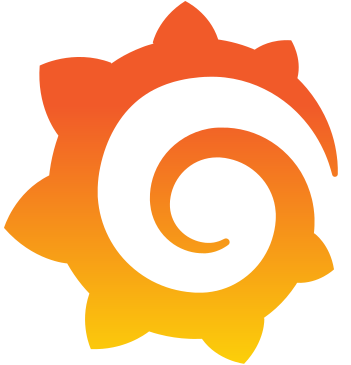 Grafana
Eina de graficat i analítica
Especialment dissenyada per dades temporals. 
Origens de dades (data sources): Elasticsearch, Graphite, Prometheus, MySQL, PostgreSQL, InfluxDB,...
Aplicatiu web
Open source
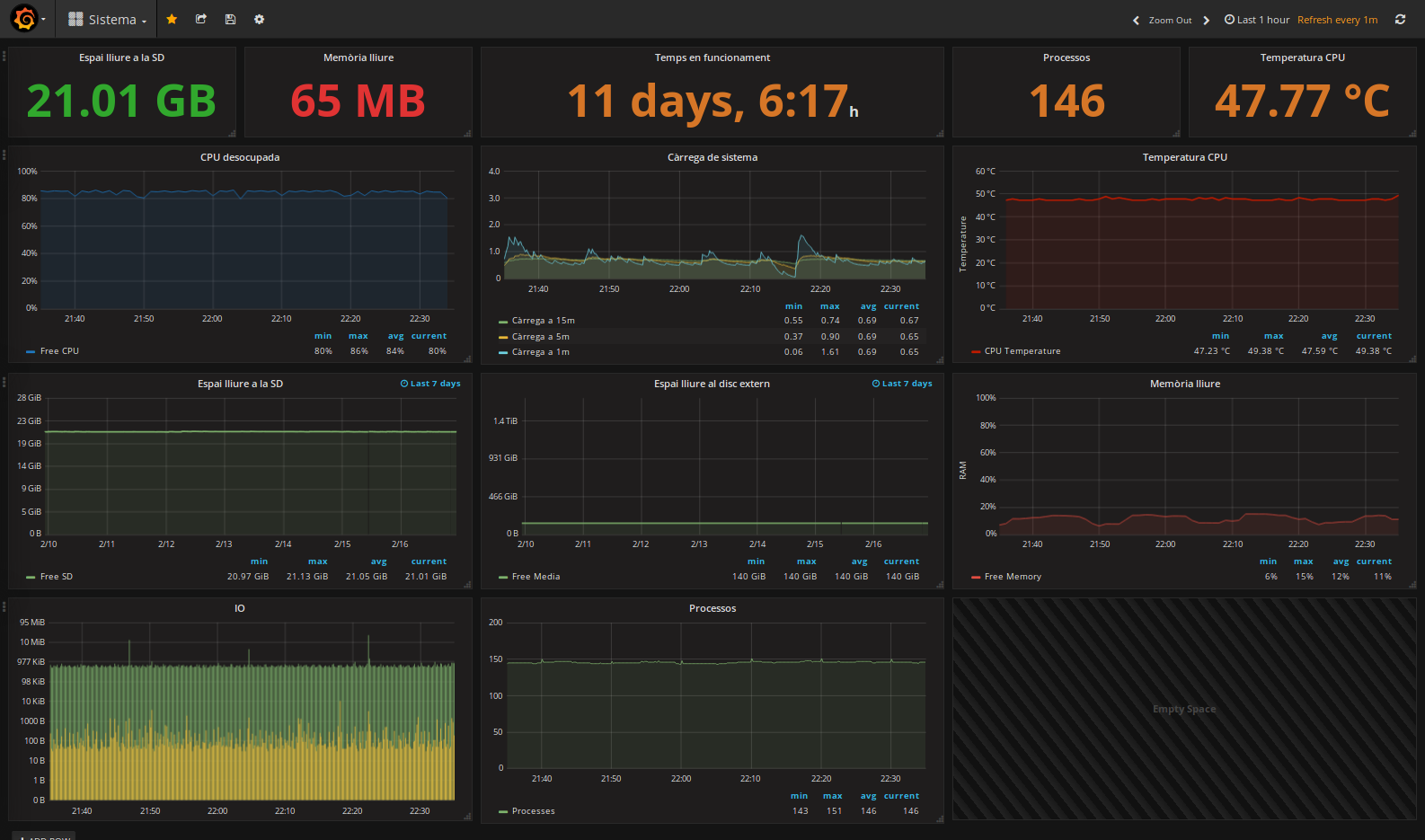 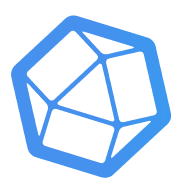 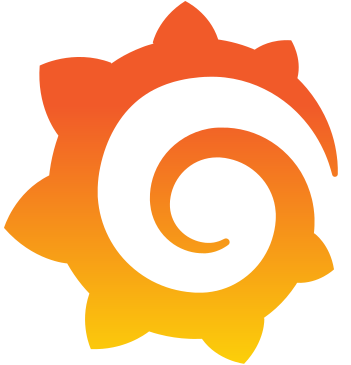 Influxdb - Grafana
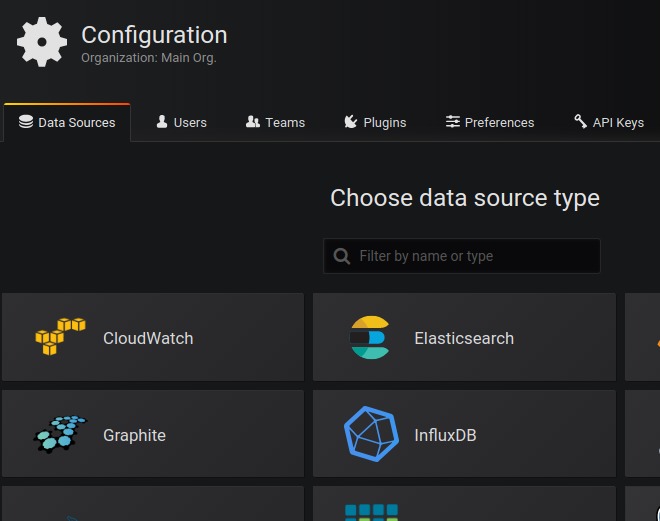 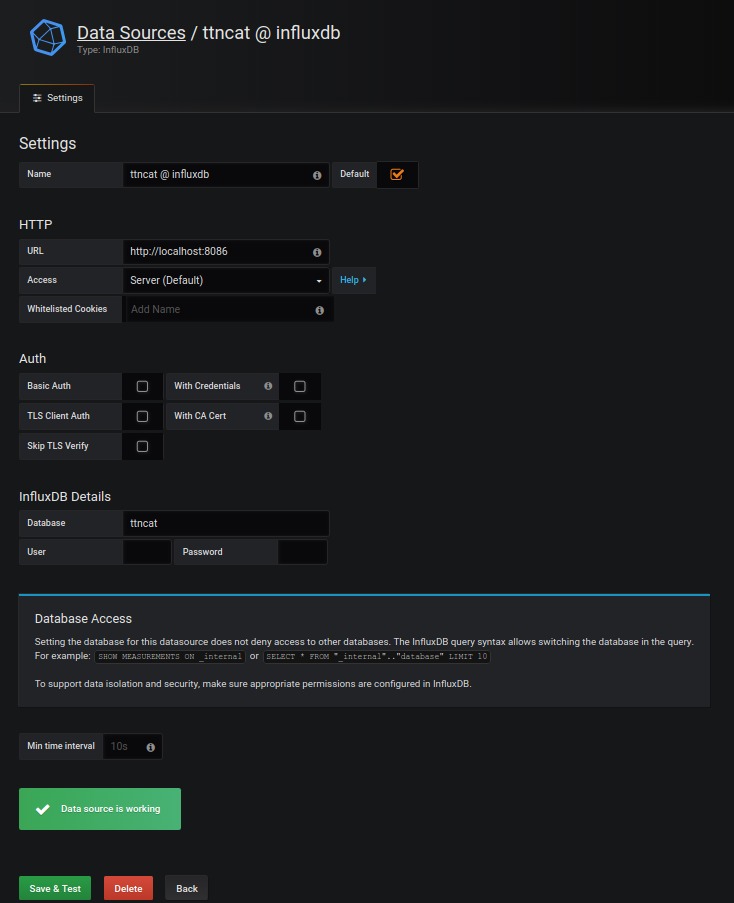 Anomena la connexió
http://localhost:8086
Nom de la base de dades
http://localhost:3000
Comprovar i desar
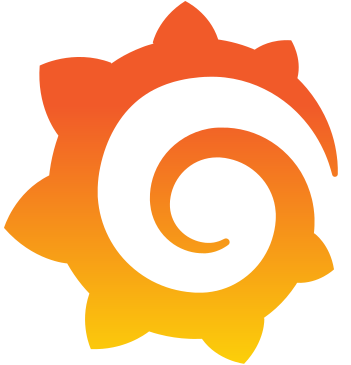 Grafana
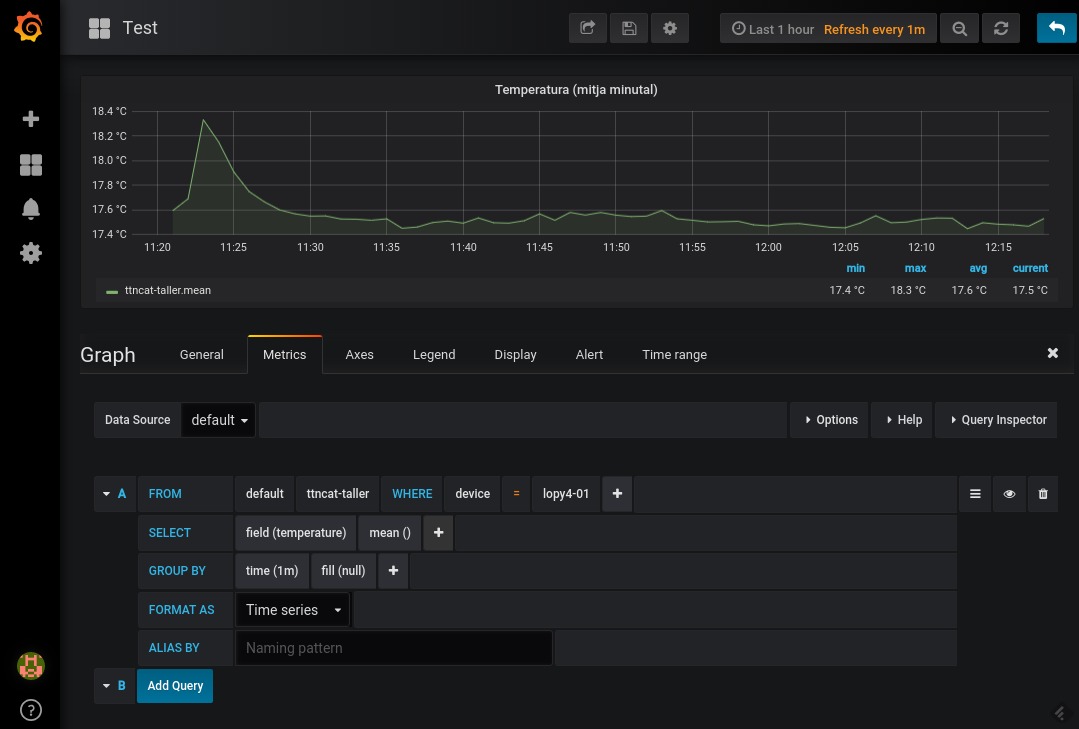 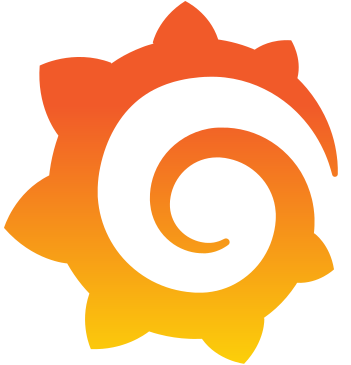 Grafana
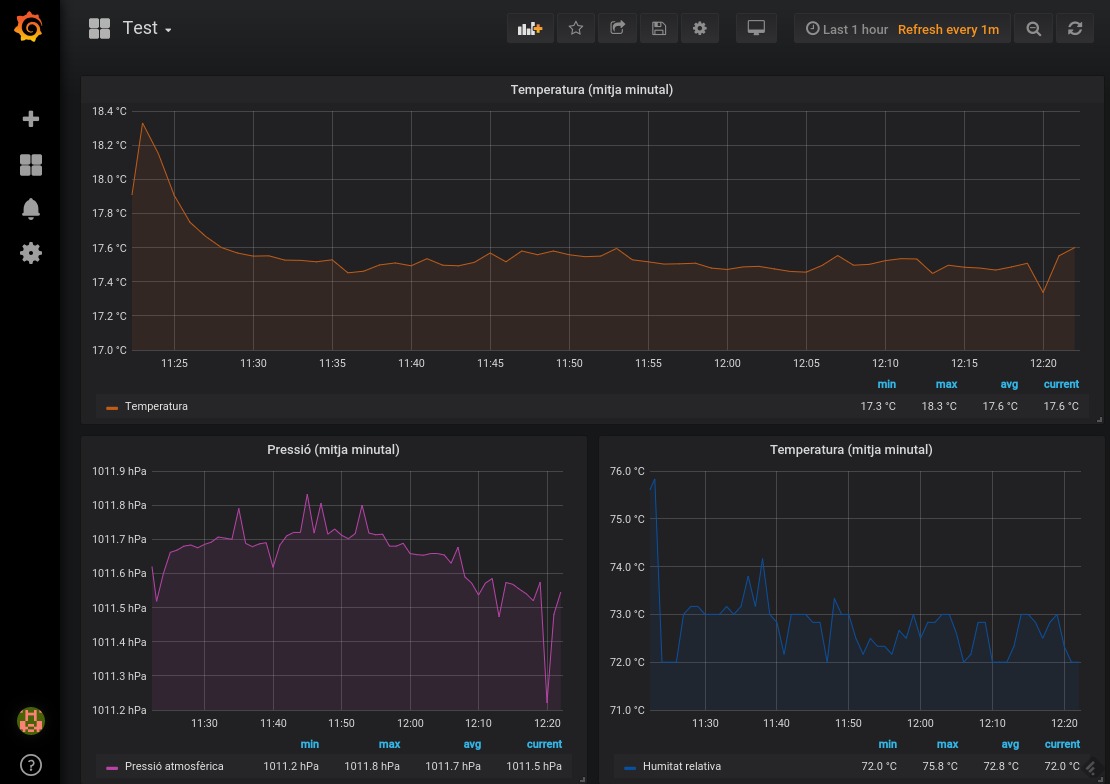 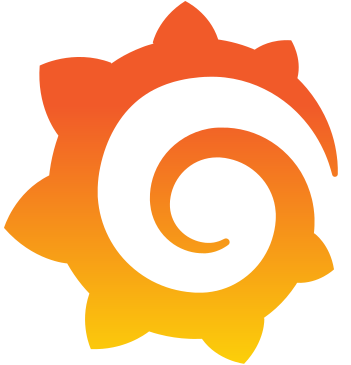 Grafana - Telegram
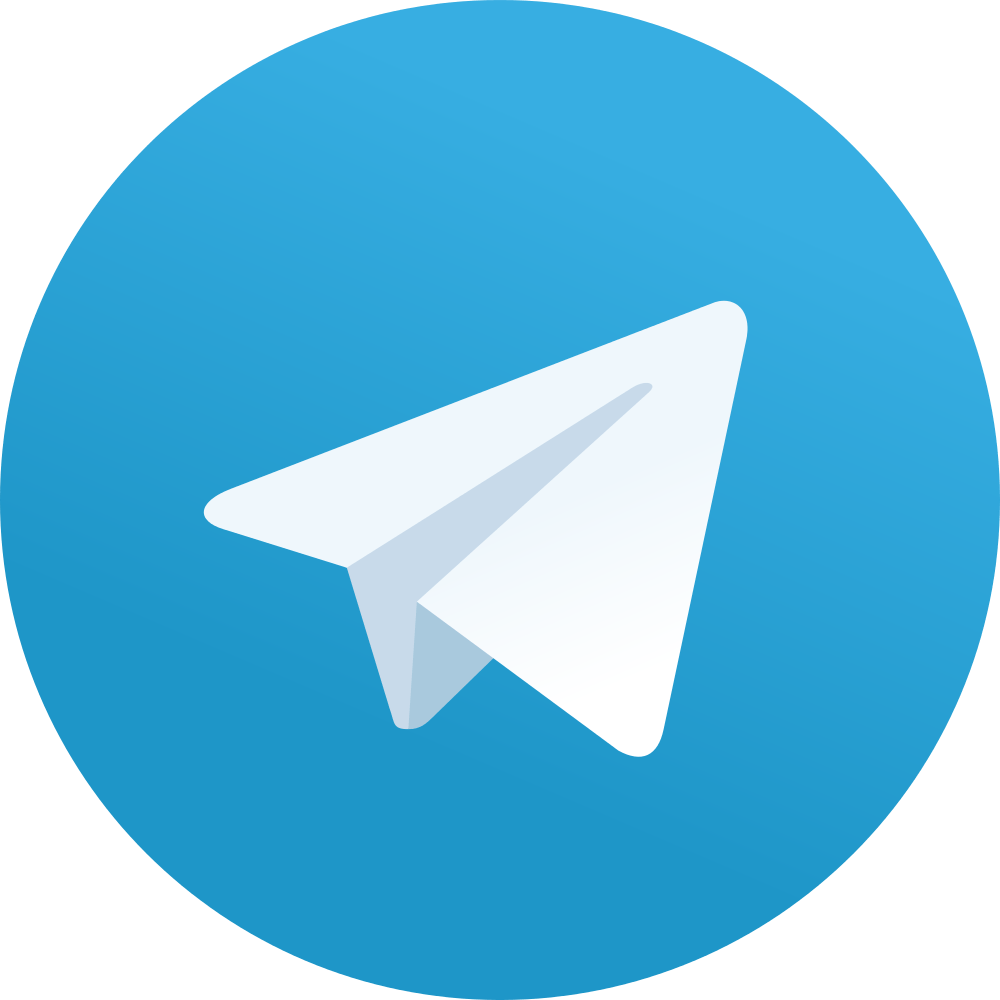 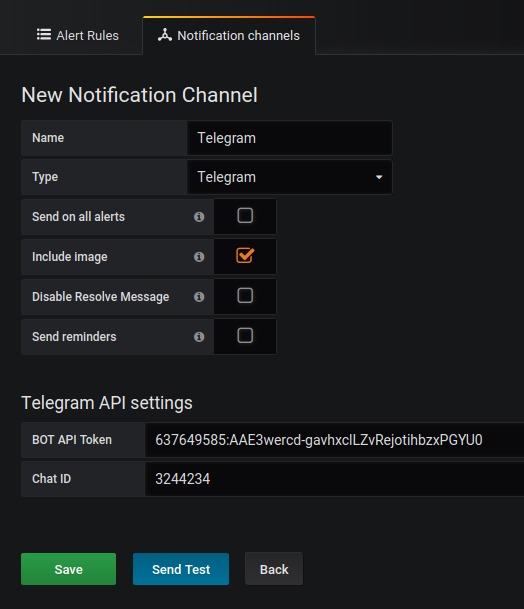 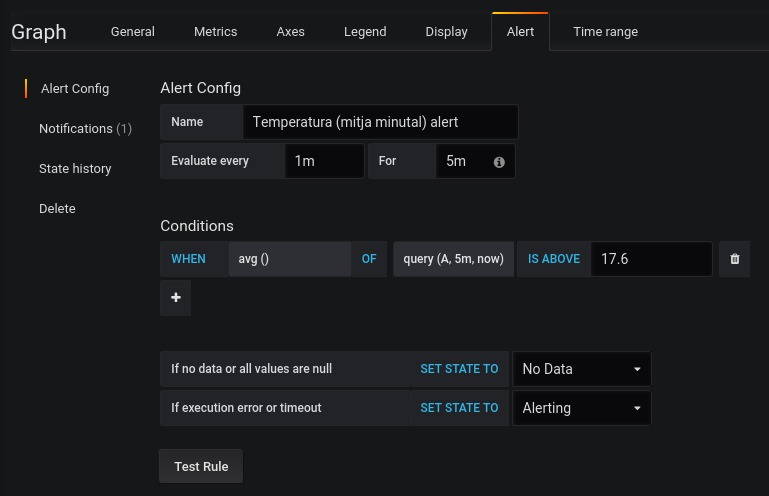 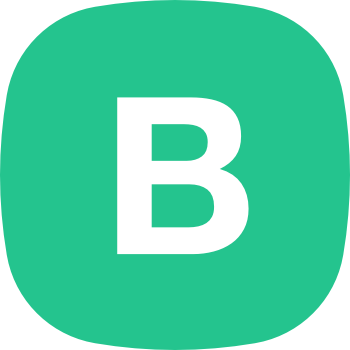 BLYNK
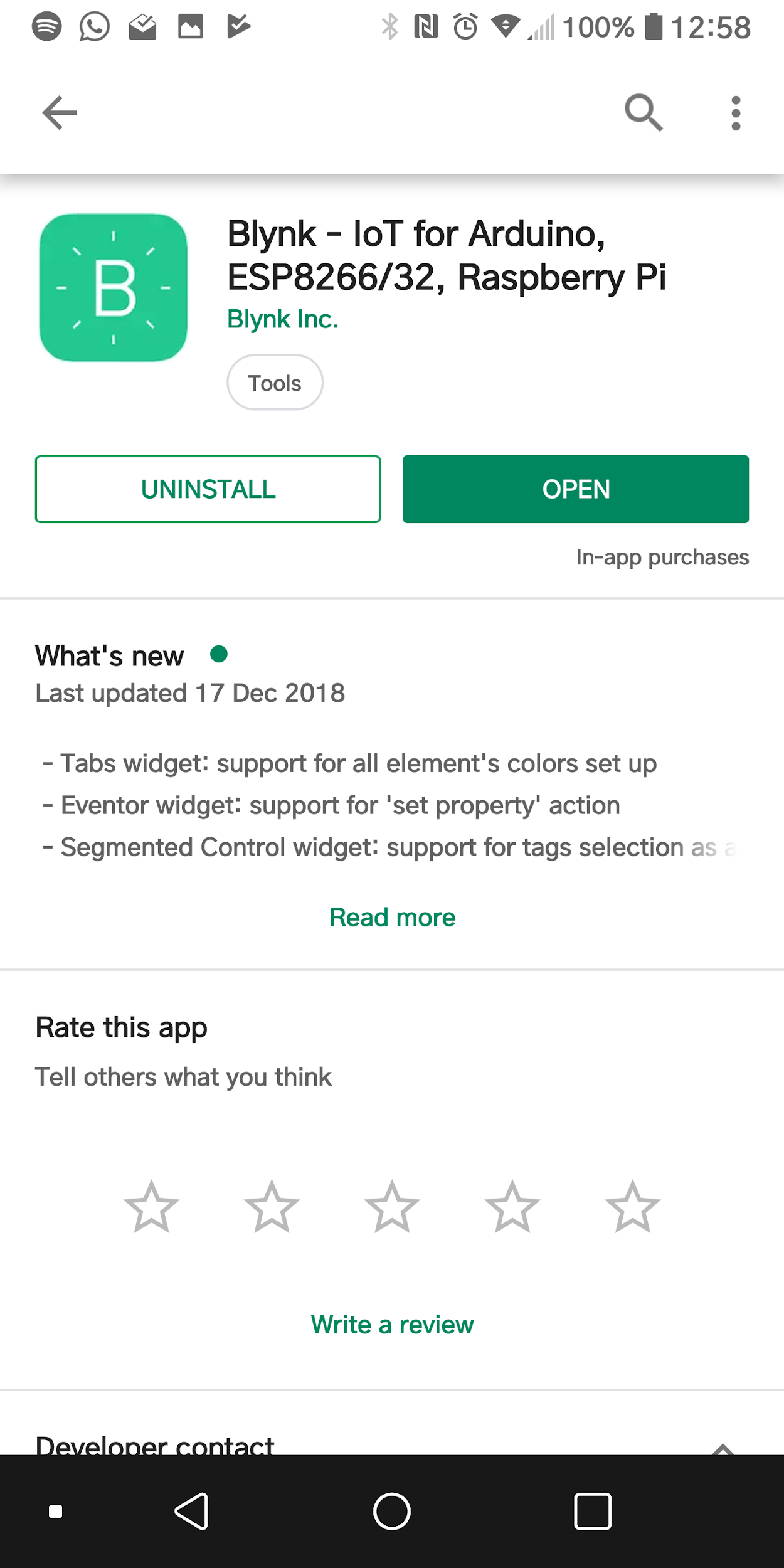 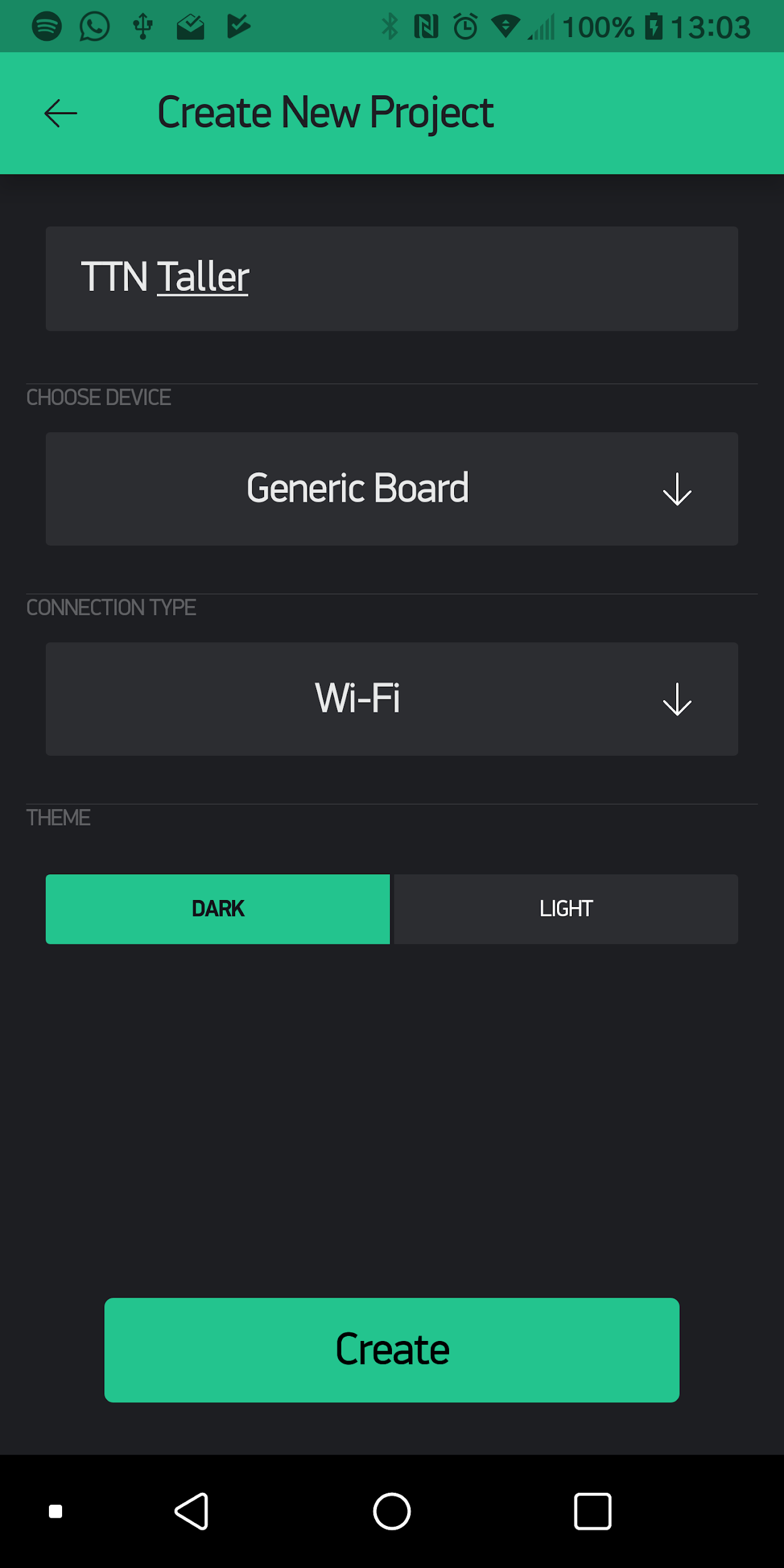 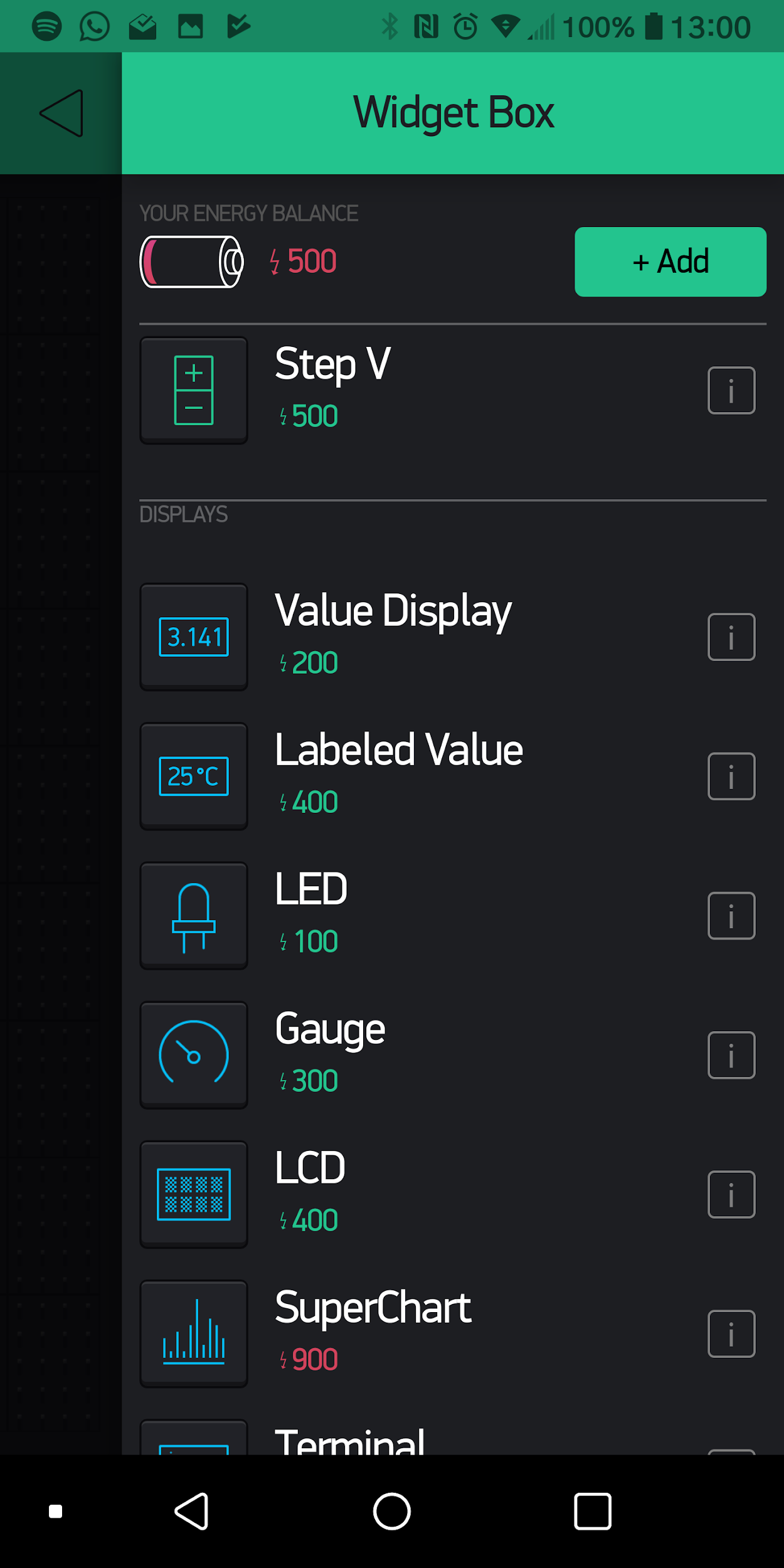 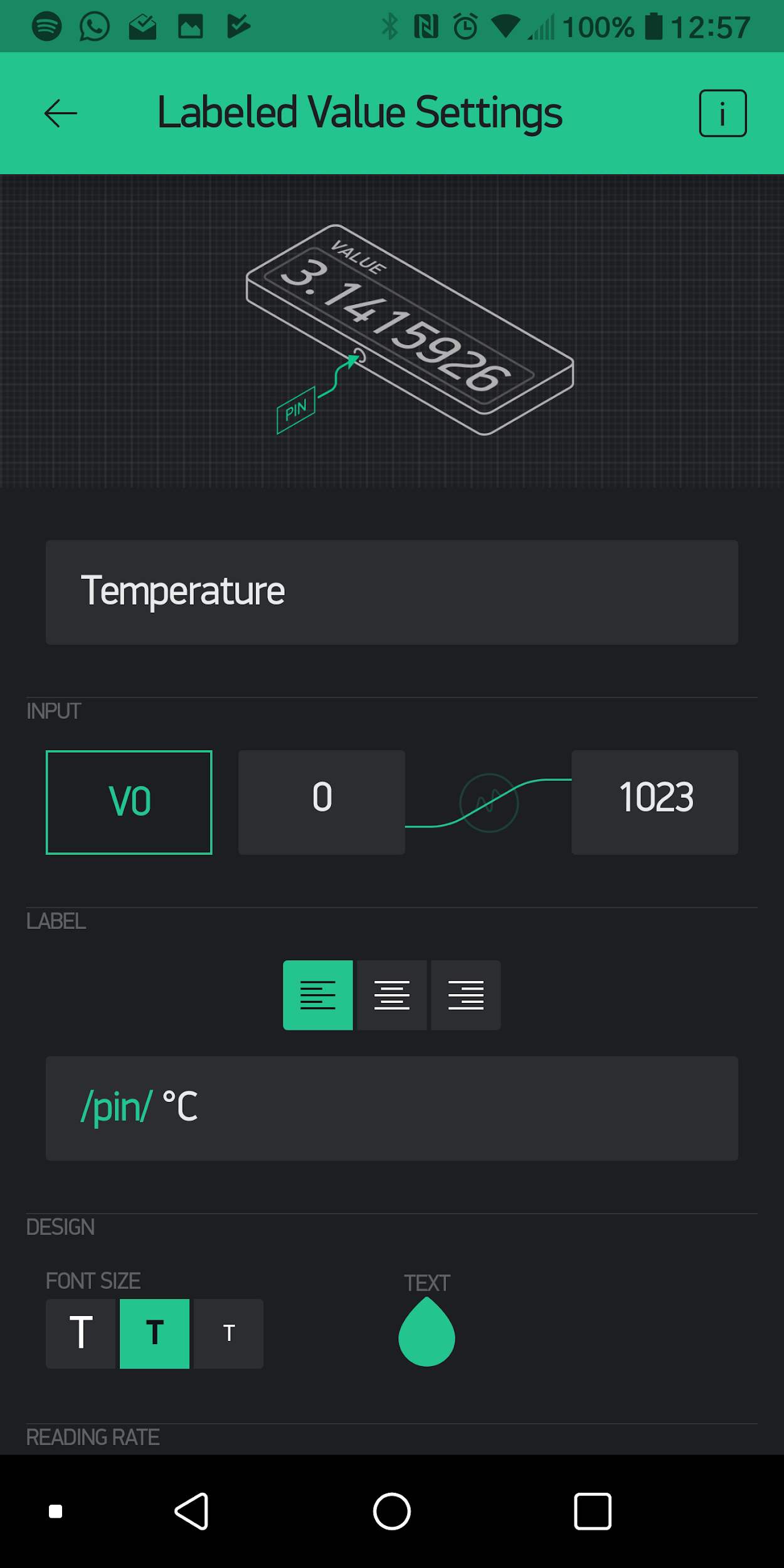 Node-RED - BLYNK
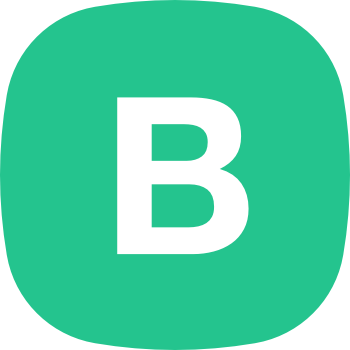 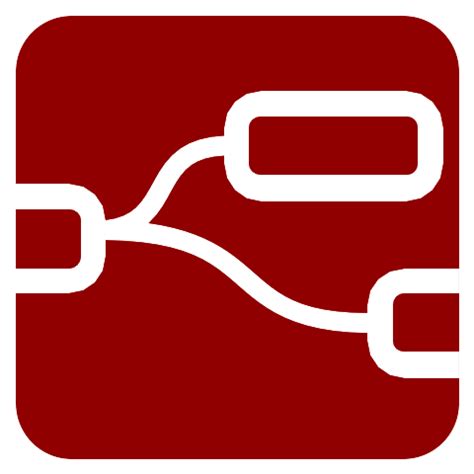 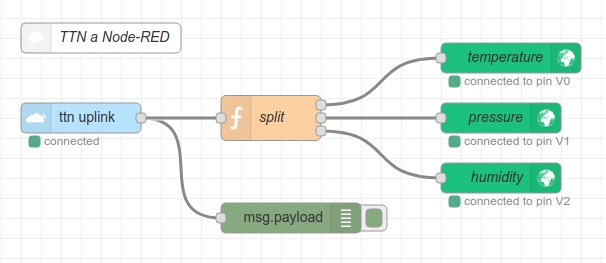 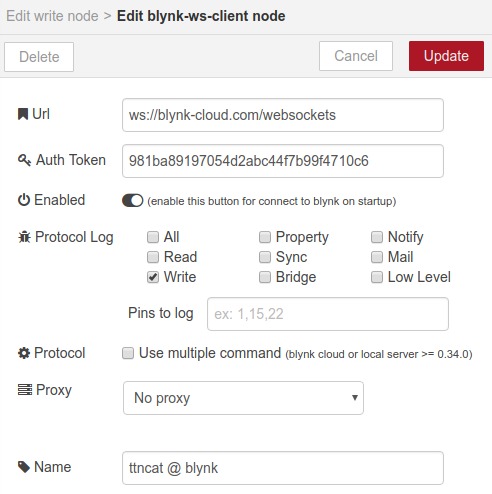 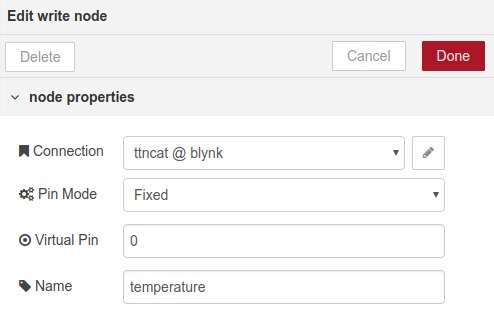 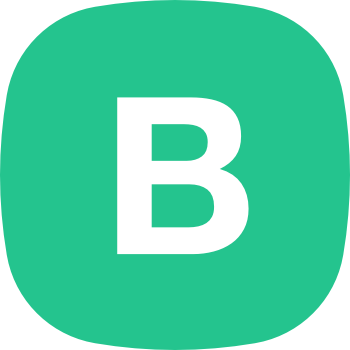 BLYNK
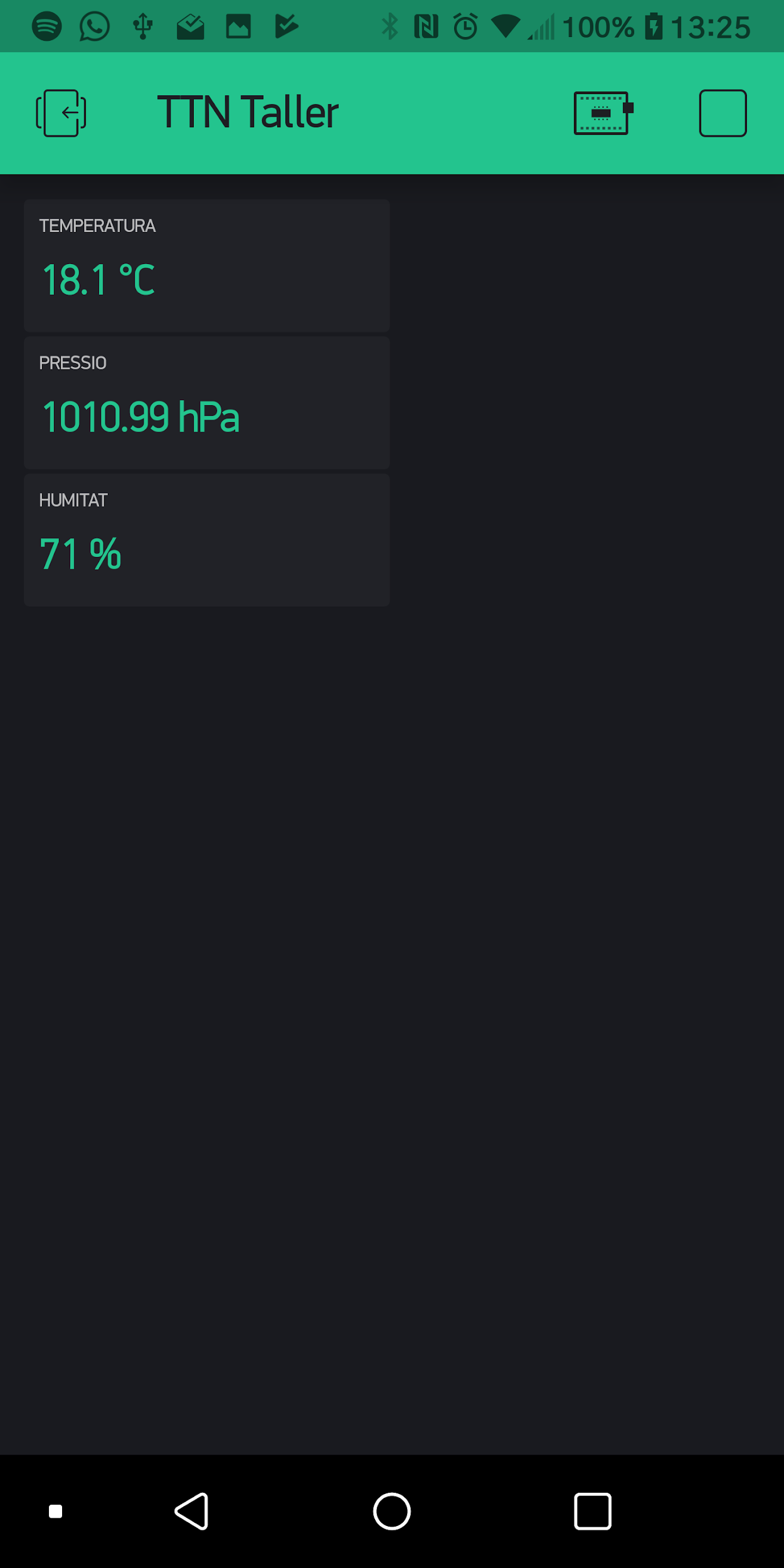 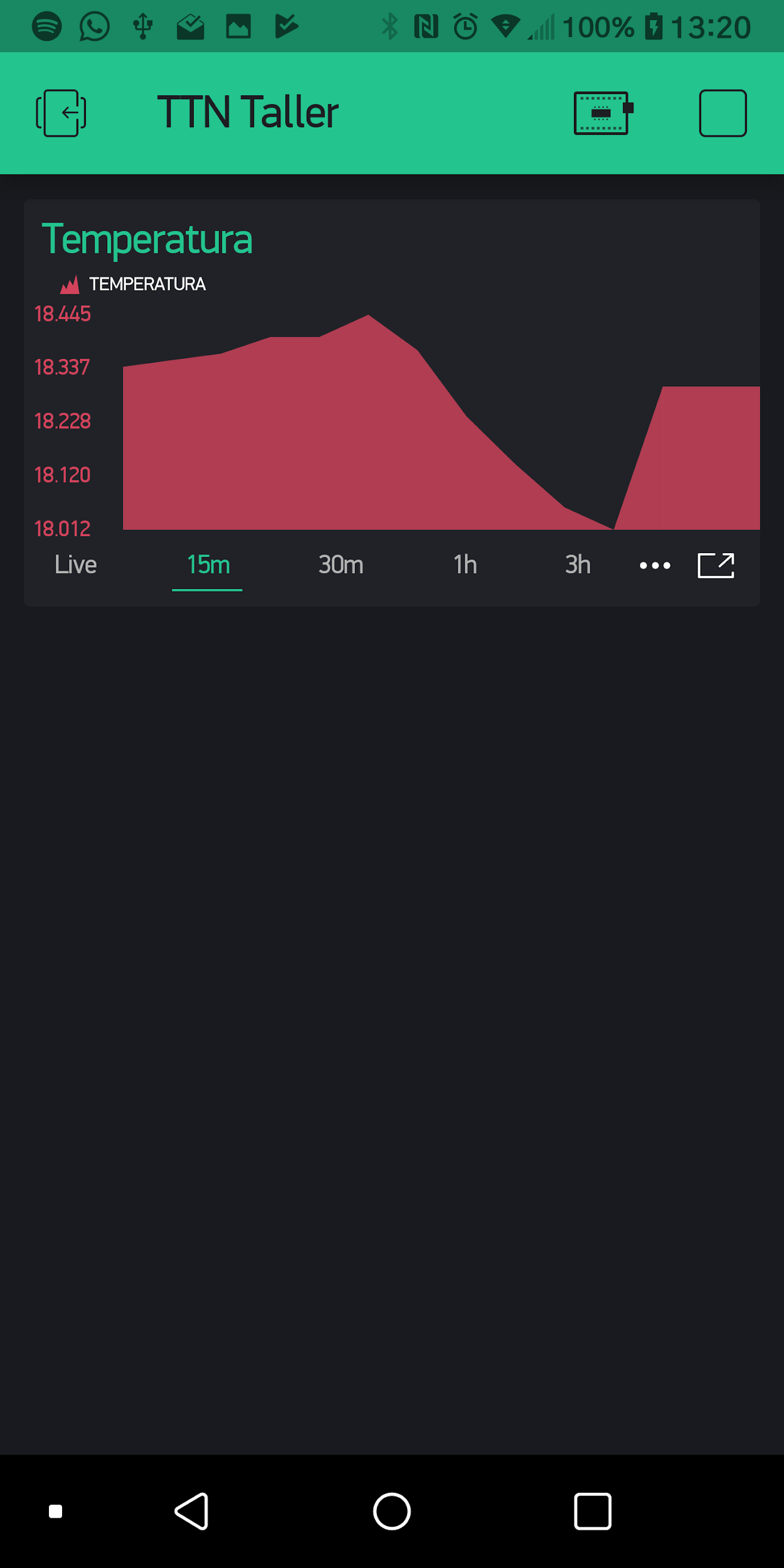 Què t’ha semblat
+
-
gràcies
?
thethingsnetwork.cat - ttn.cat@ttncat a twitter
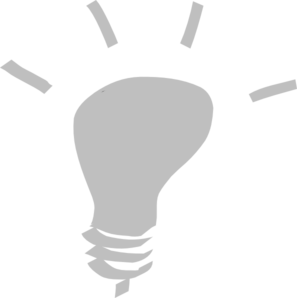 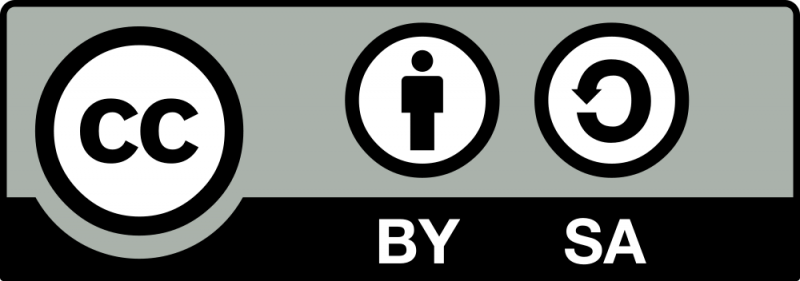 Gràfics de la Wikipedia i de The Things Network